Three-mirror cavity for quantum noise reduction of future gravitational wave detectors
Outline
Context


Three-mirror cavities optics


Conclusion
2024/05/16
Paul Stevens
Context
2024/05/16
Paul Stevens
Gravitational waves
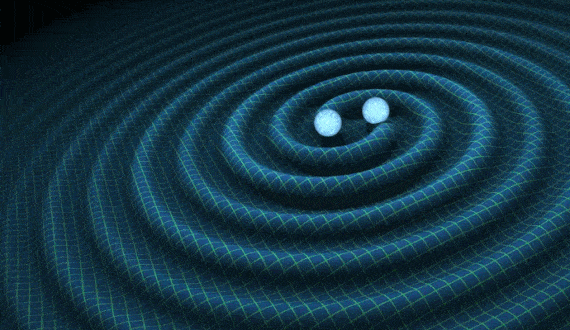 Context
Accelerated masses & propagation through space-time
1/12
2024/05/16
Paul Stevens
Gravitational waves
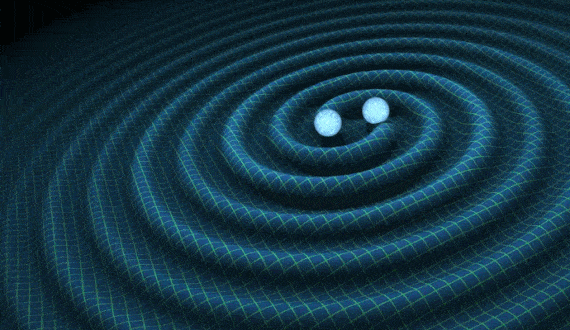 Stretch / compress orthogonal directions
Context
Accelerated masses & propagation through space-time
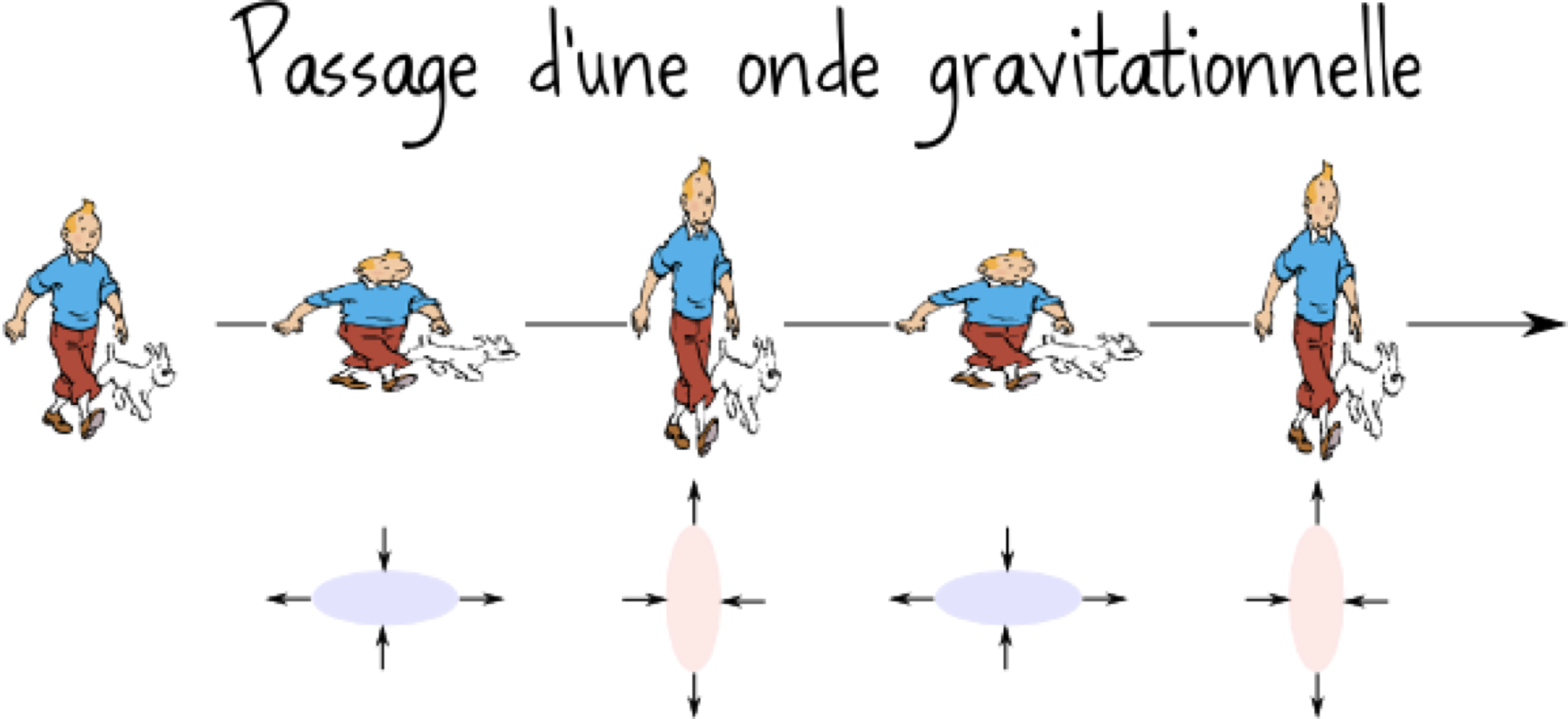 1/12
2024/05/16
Paul Stevens
Gravitational waves
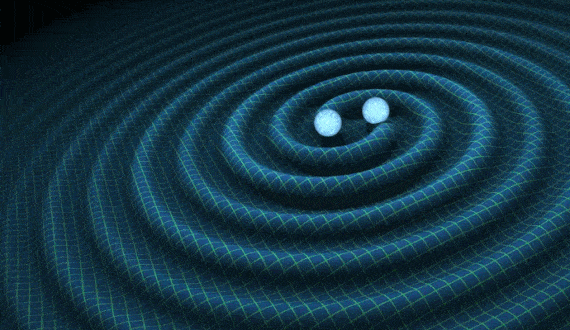 Stretch / compress orthogonal directions
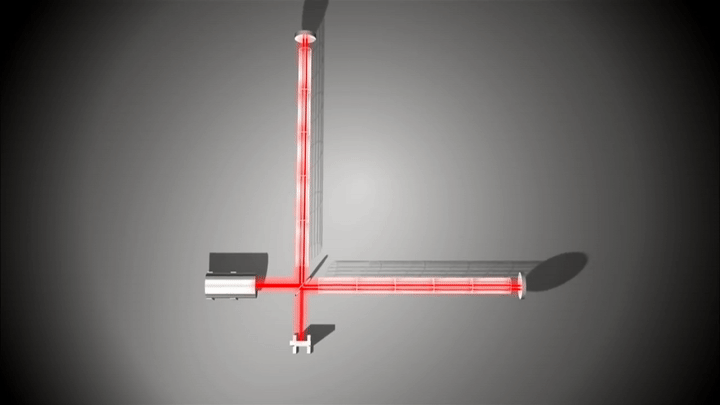 Context
Accelerated masses & propagation through space-time
Detection via Michelson interferometer
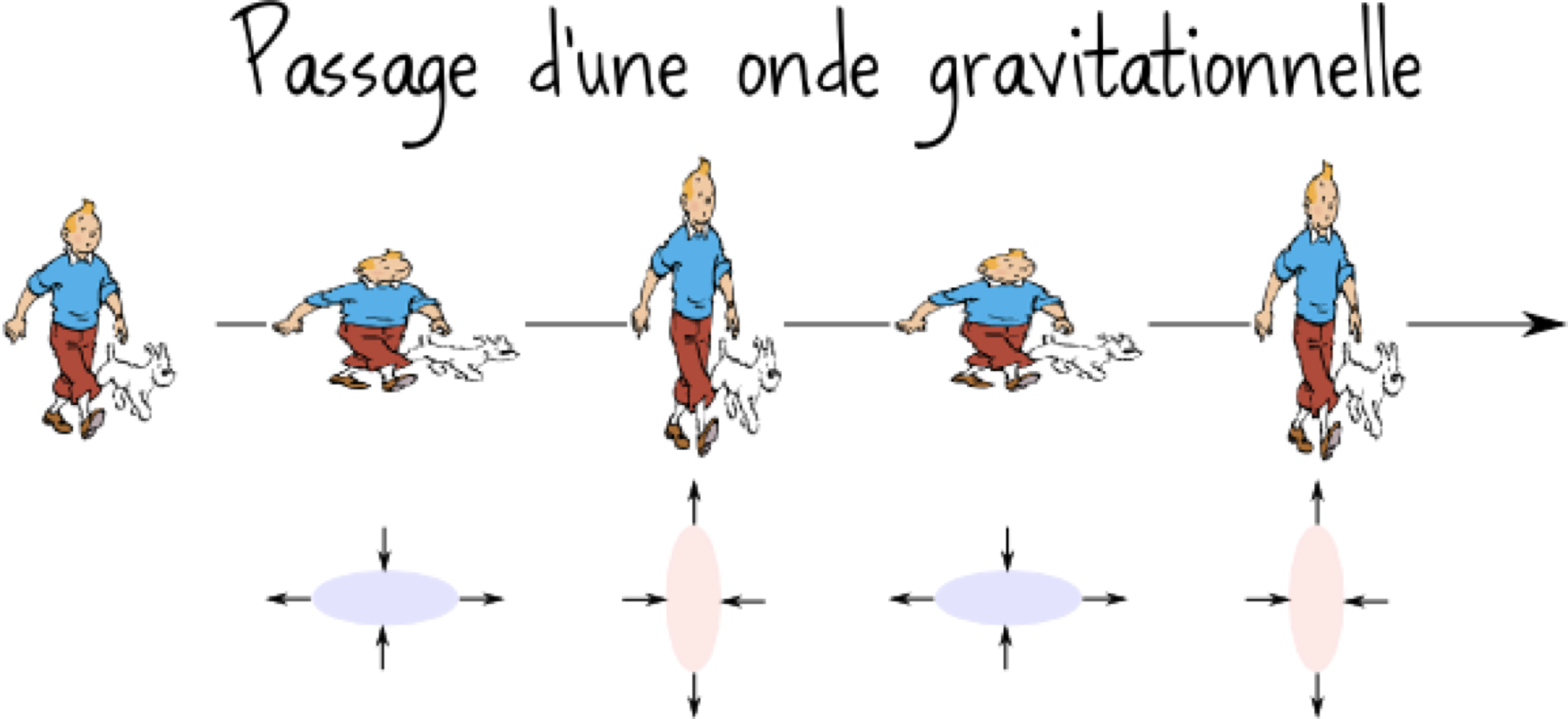 1/12
2024/05/16
Paul Stevens
Quantum noise
Total quantum noise : sum of two sources

Radiation pressure (RP) noise
Shot noise
Cross each other at frequency Ωc
Radiation pressure noise
→ Is an amplitude noise
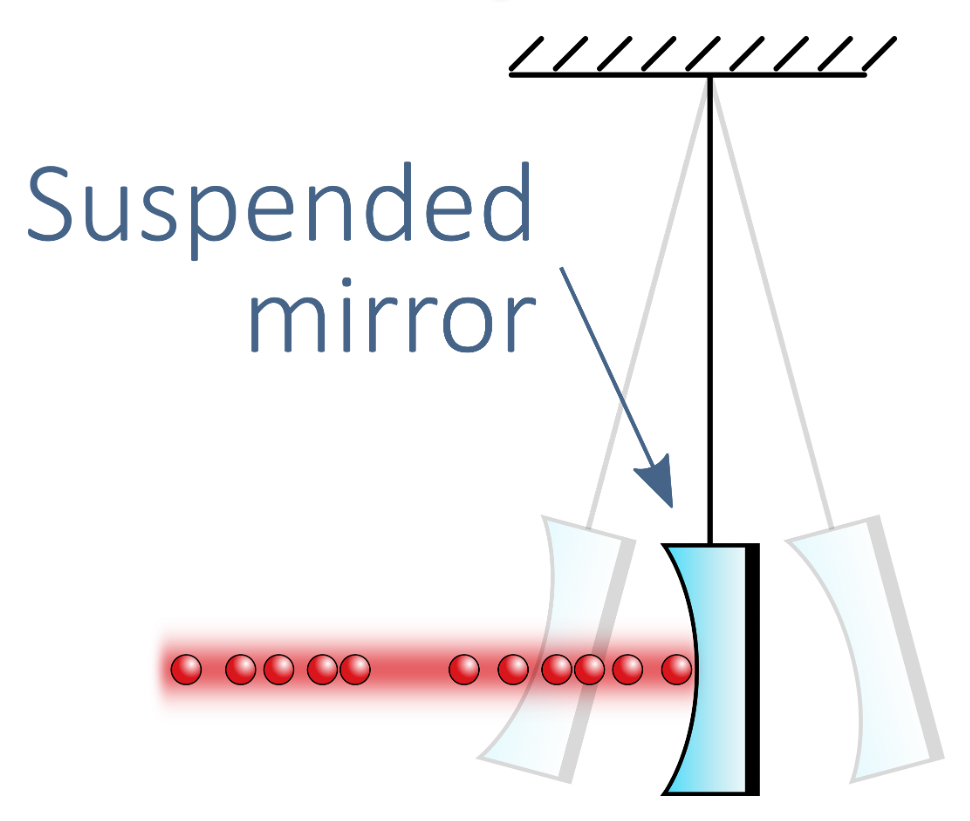 Arises from impact of laser beam on mirrors
Context
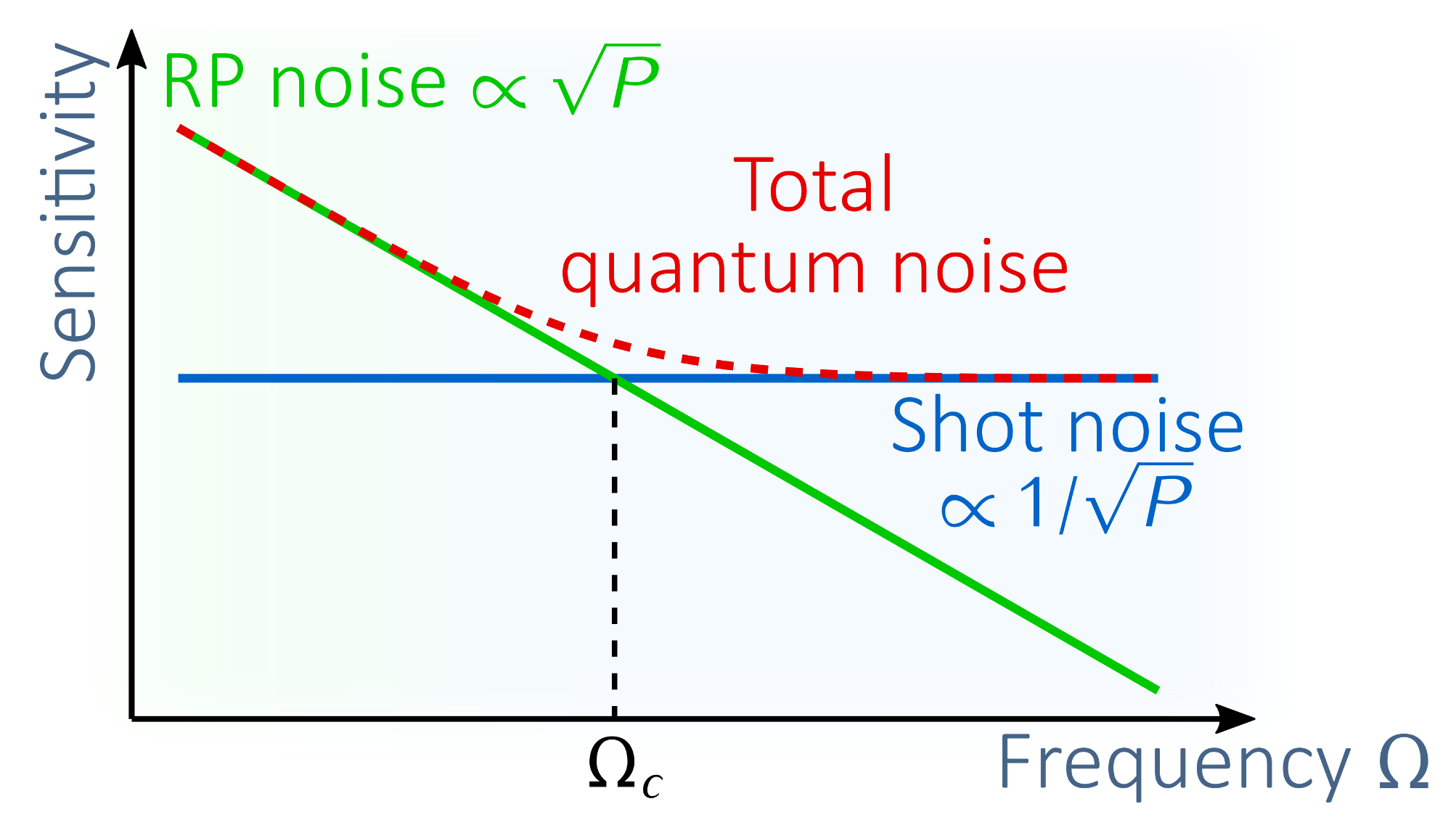 Shot noise
→ Is a phase noise
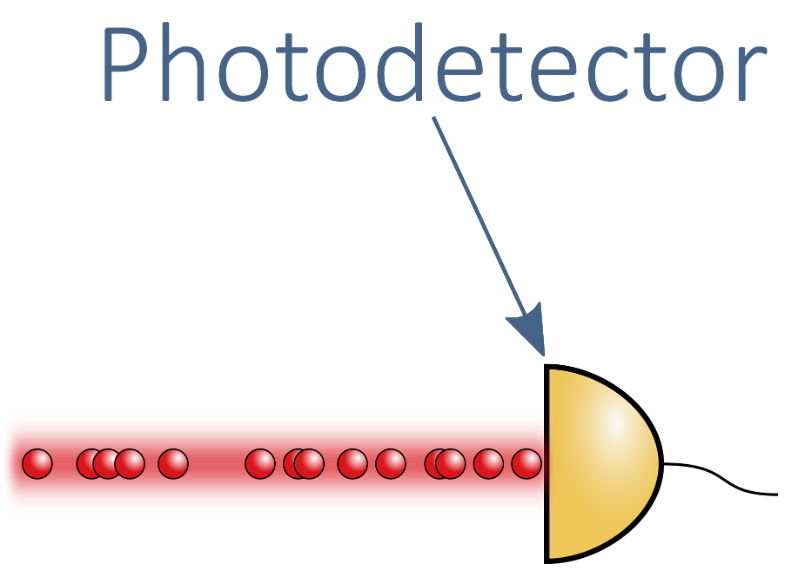 Arises from variation of photon number in the beam (Poisson statistic)
2/12
2024/05/16
Paul Stevens
Squeezed states of light
Coherent state
Phase sq. state
Amplitude sq. state
Optical Parametric Oscillator (OPO) “converts” input coherent beam to squeezed beam
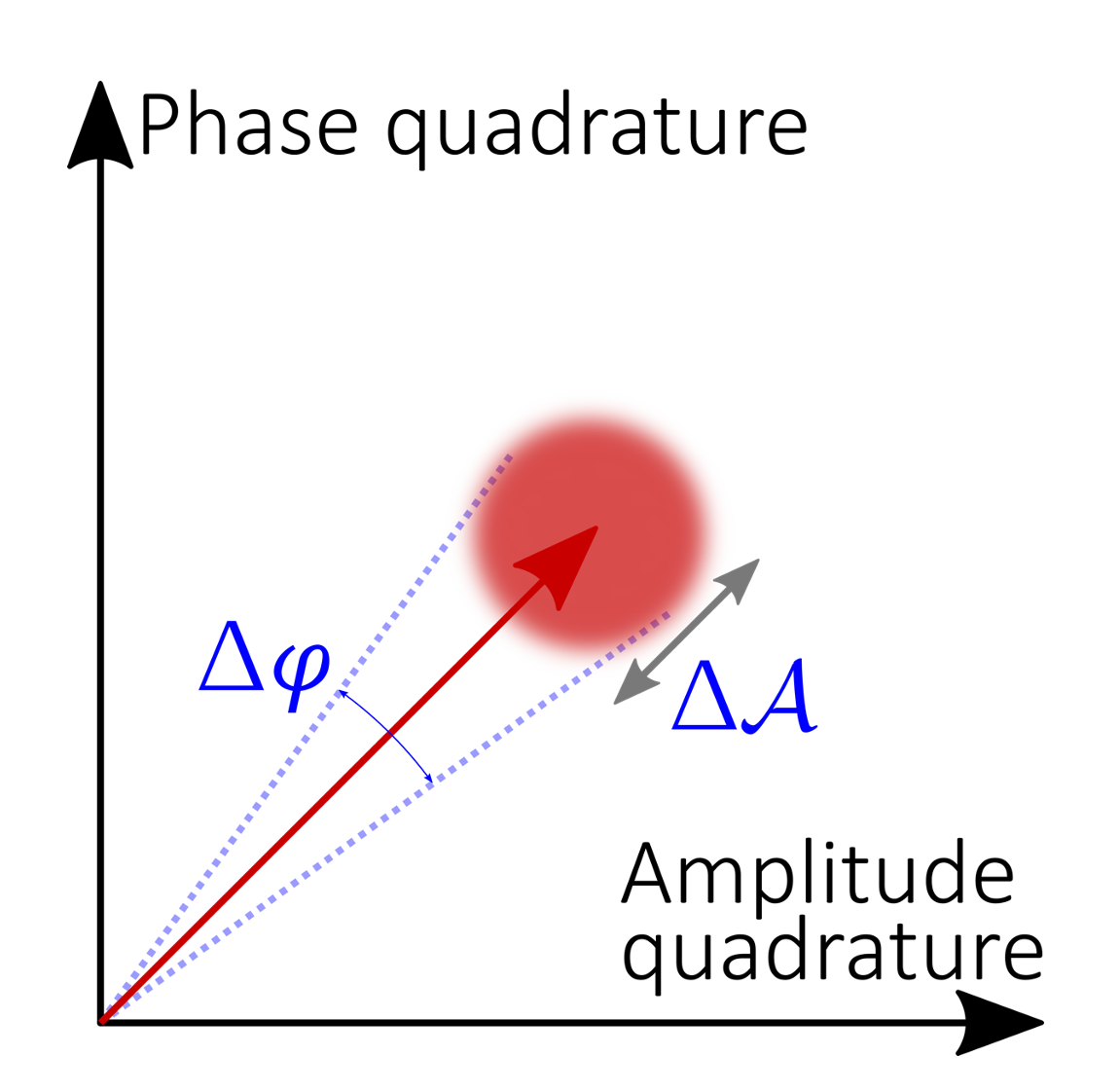 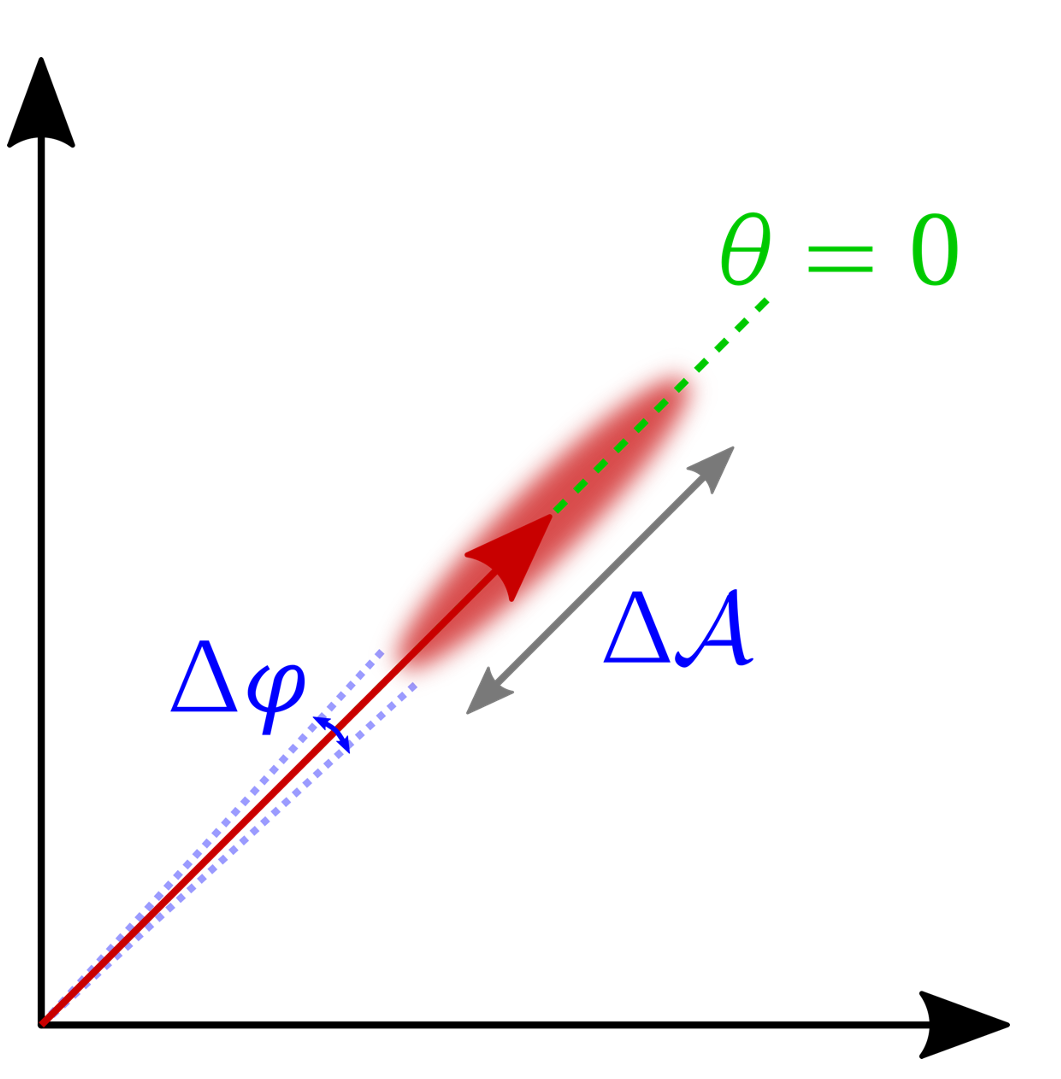 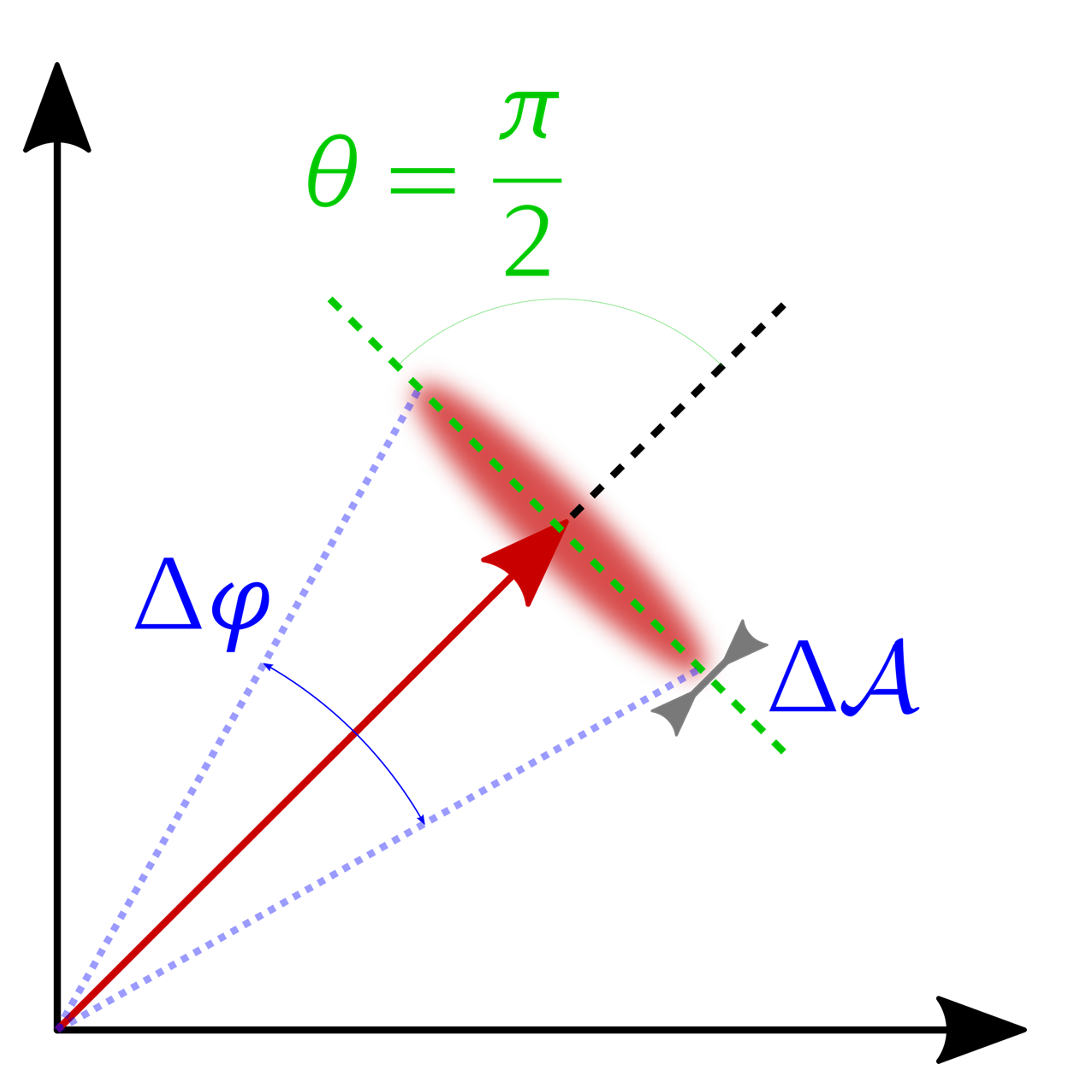 Context
Uncertainty disk: Heisenberg principle ΔA Δφ ≥ 1
For both cases, the area of uncertainty region is equal to the uncertainty of initial coherent state
Choose either to reduce phase noise at the prize of increasing amplitude noise or the invert
3/12
2024/05/16
Paul Stevens
Frequency dependent squeezing & filter cavity (1/2)
The squeezed beam produced in the OPO enters into a « filter cavity »
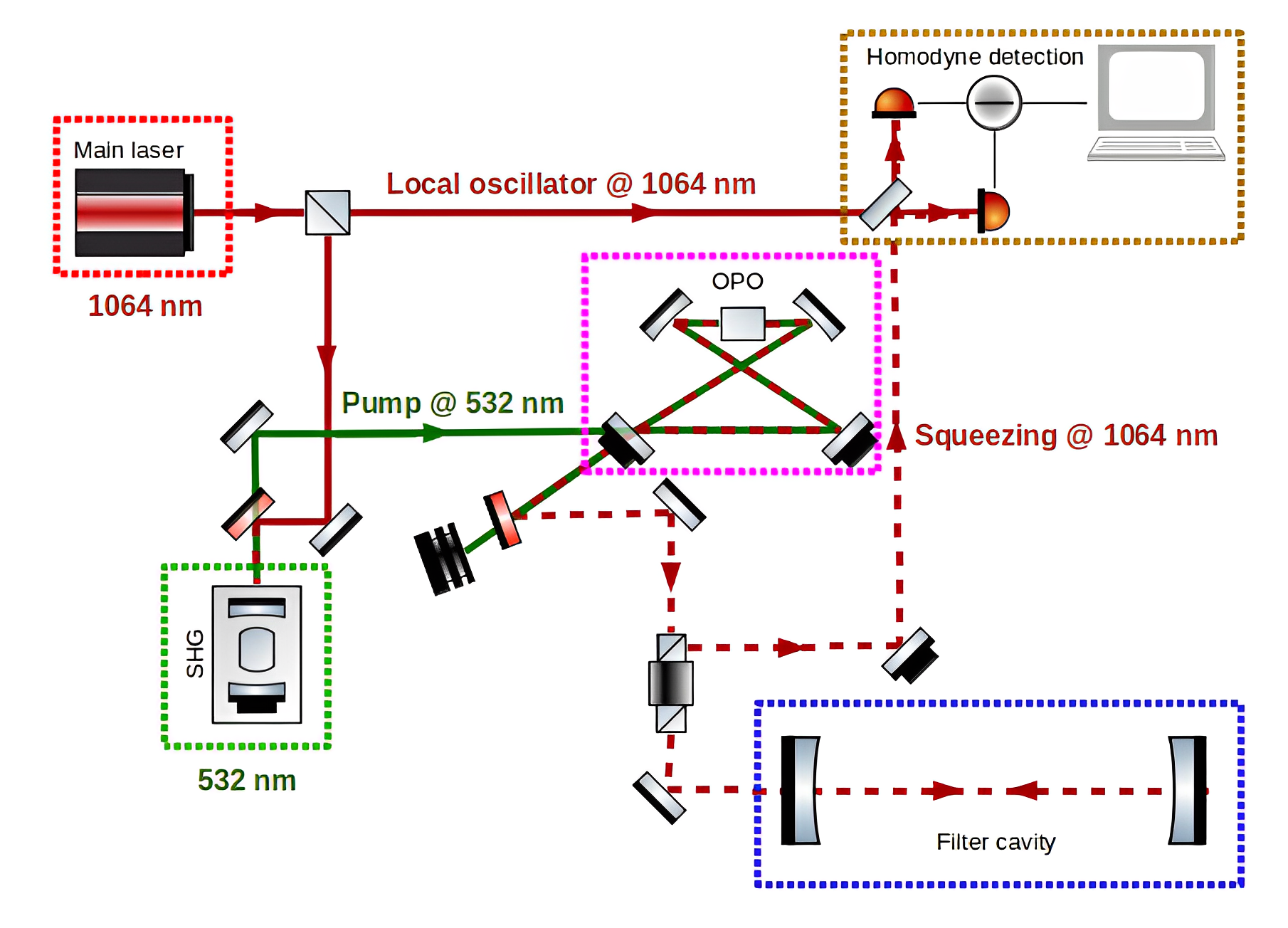 Context
4/12
2024/05/16
Paul Stevens
Frequency dependent squeezing & filter cavity (1/2)
The squeezed beam produced in the OPO enters into a « filter cavity »
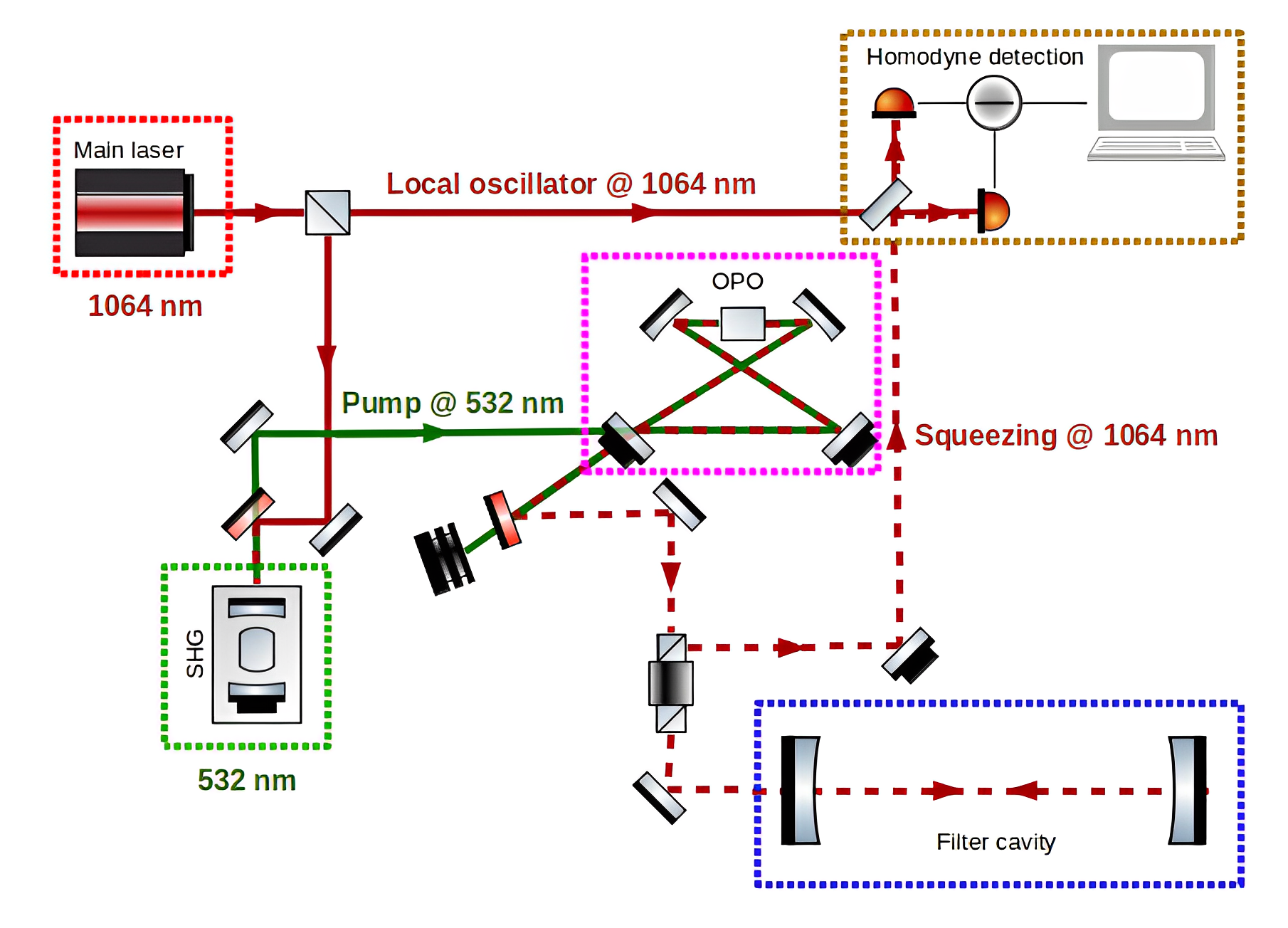 Context
The configuration of the filter cavity define a frequency Ωt around which a transition of squeezing nature (amplitude / phase) occurs
L: cavity length 

F: finesse of the cavity (depends on mirrors reflectivities ri)
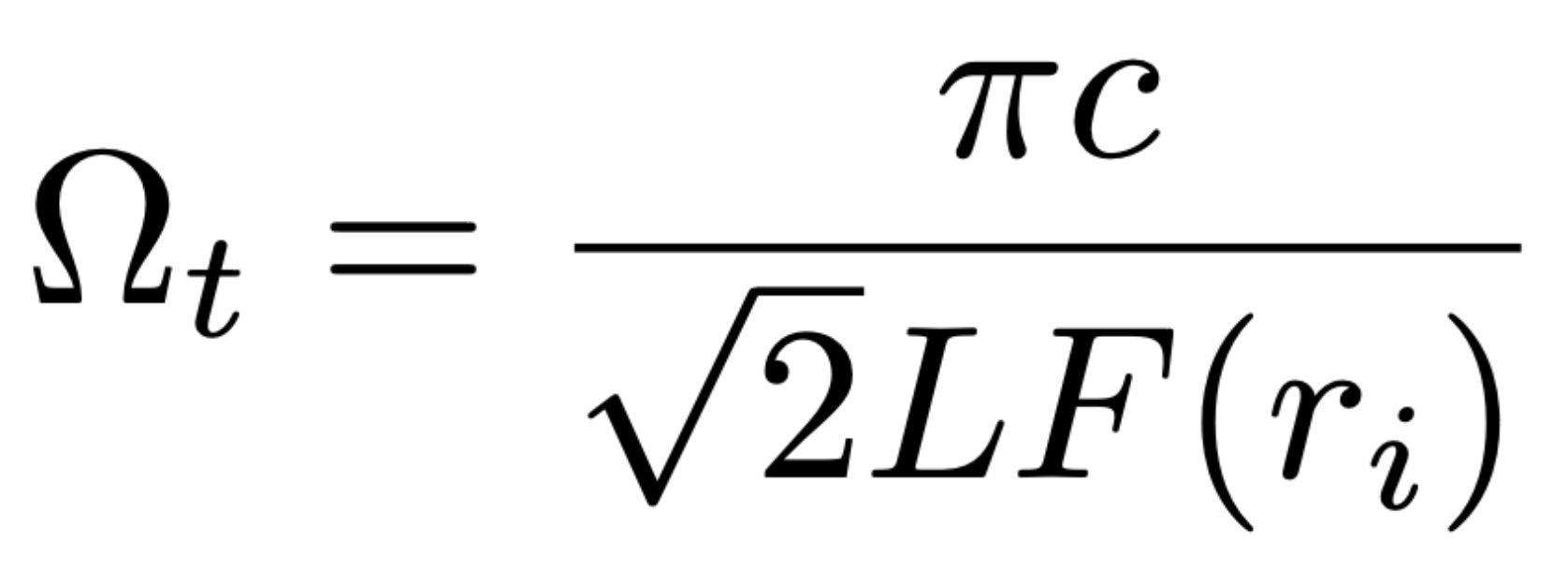 4/12
2024/05/16
Paul Stevens
Frequency dependent squeezing & filter cavity (1/2)
The squeezed beam produced in the OPO enters into a « filter cavity »
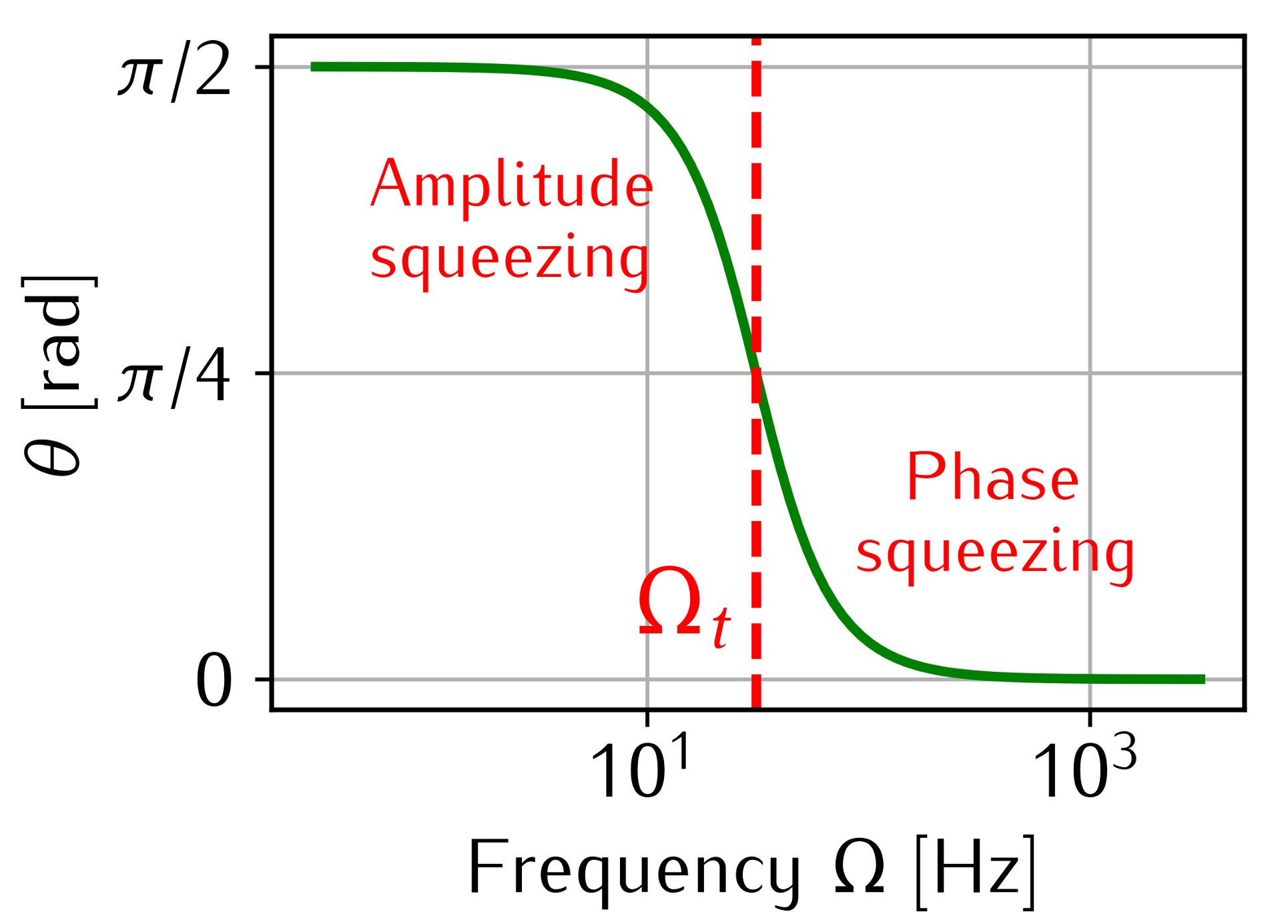 The squeezing ellipse rotation curve shape is a consequence of filter cavity optical behavior 

Choose filter cavity setting so that Ωt = Ωc
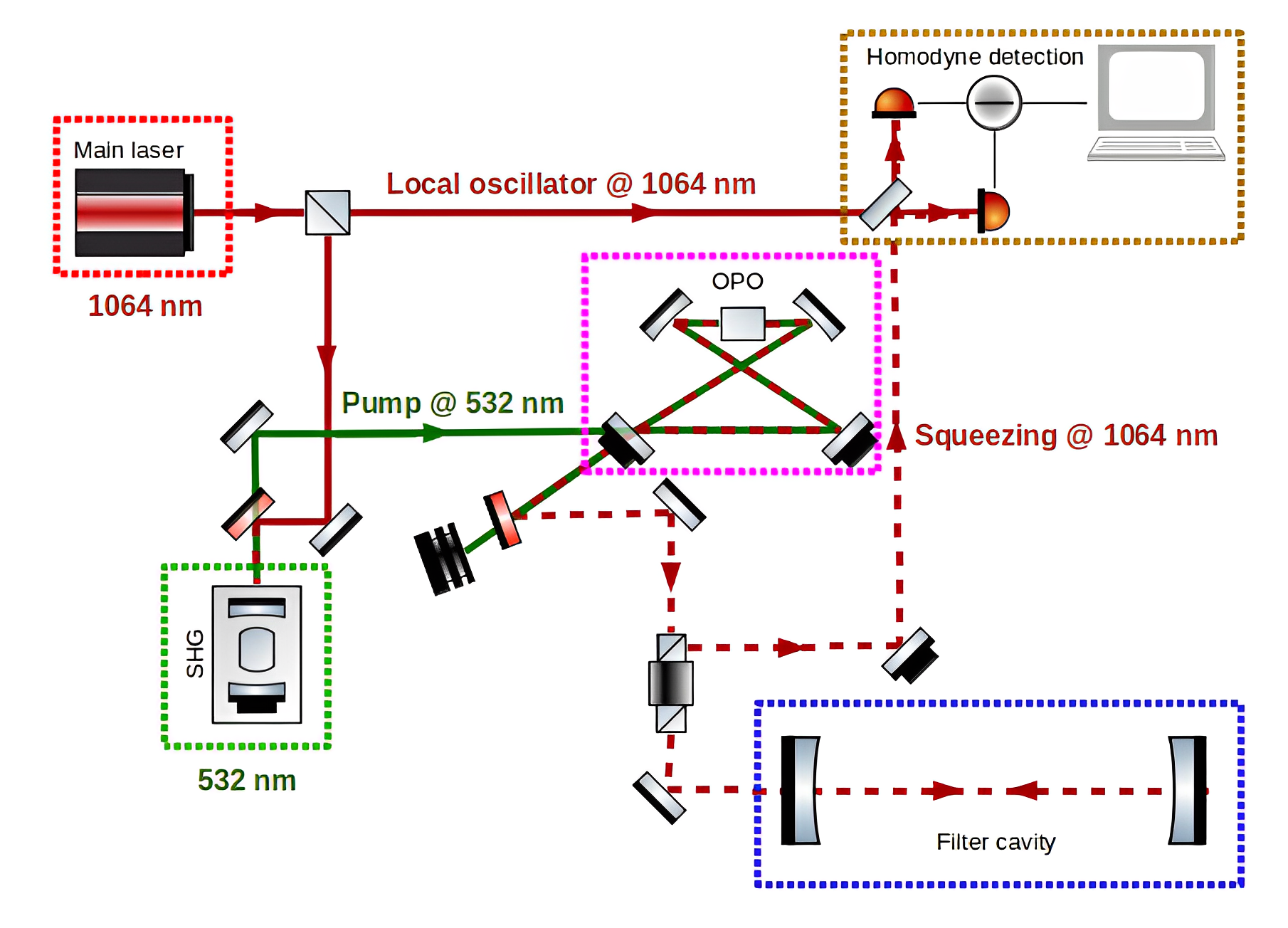 Context
The configuration of the filter cavity define a frequency Ωt around which a transition of squeezing nature (amplitude / phase) occurs
L: cavity length 

F: finesse of the cavity (depends on mirrors reflectivities ri)
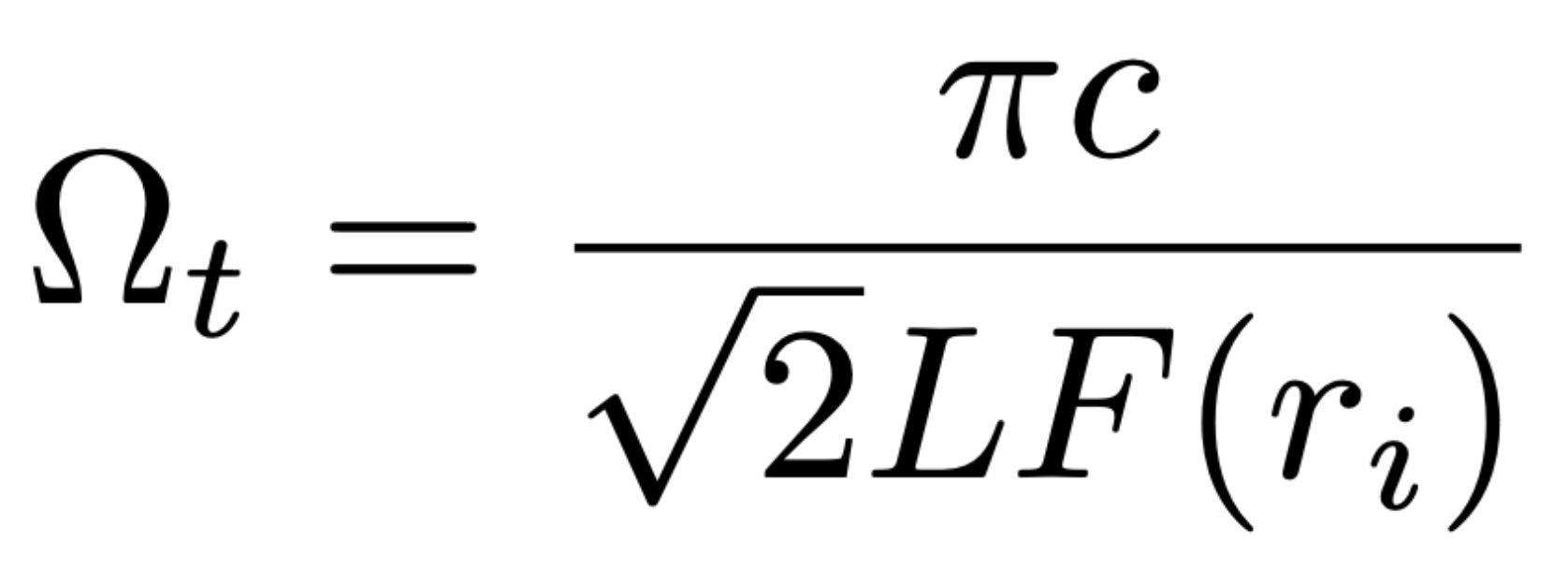 4/12
2024/05/16
Paul Stevens
Frequency dependent squeezing & filter cavity (1/2)
The squeezed beam produced in the OPO enters into a « filter cavity »
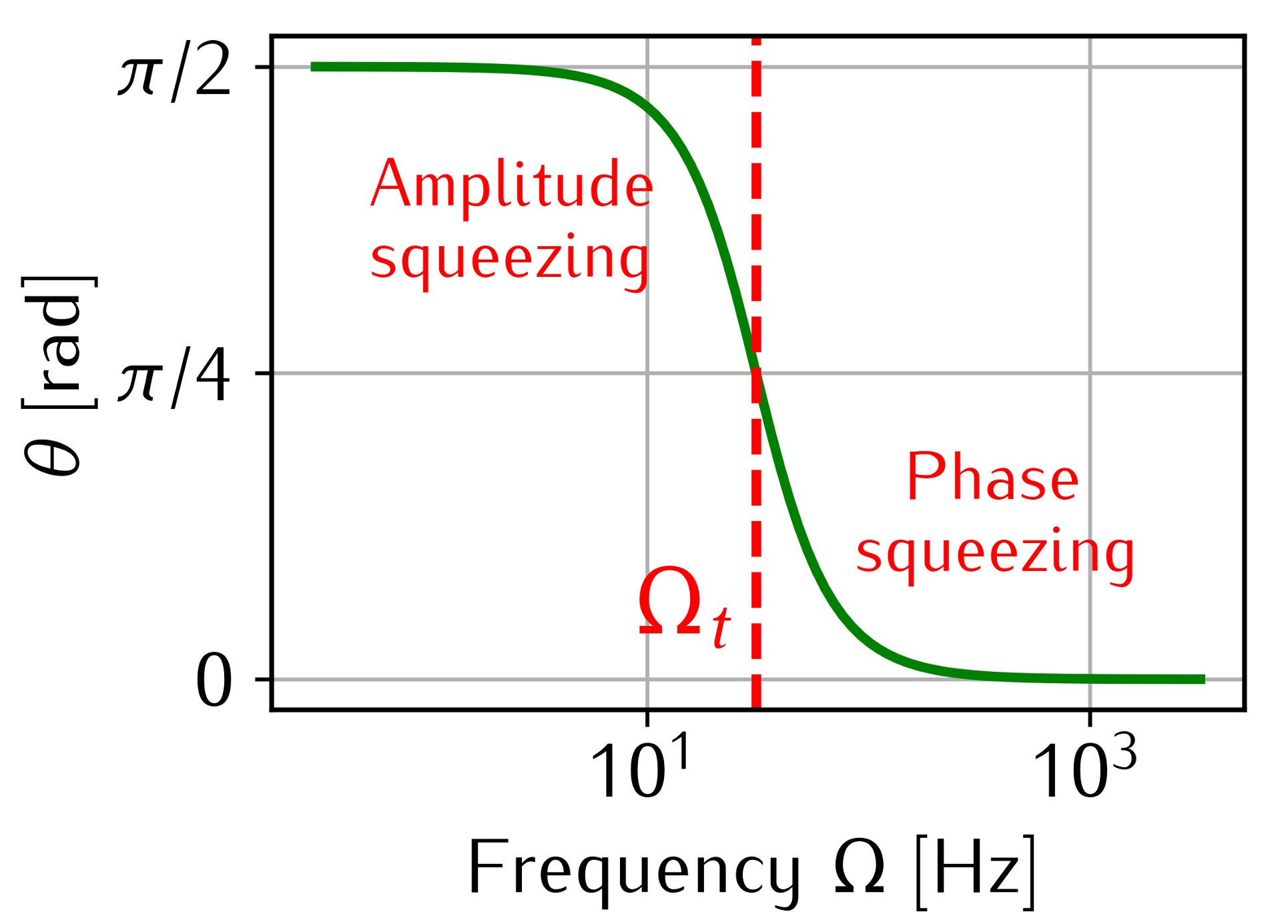 The squeezing ellipse rotation curve shape is a consequence of filter cavity optical behavior 

Choose filter cavity setting so that Ωt = Ωc
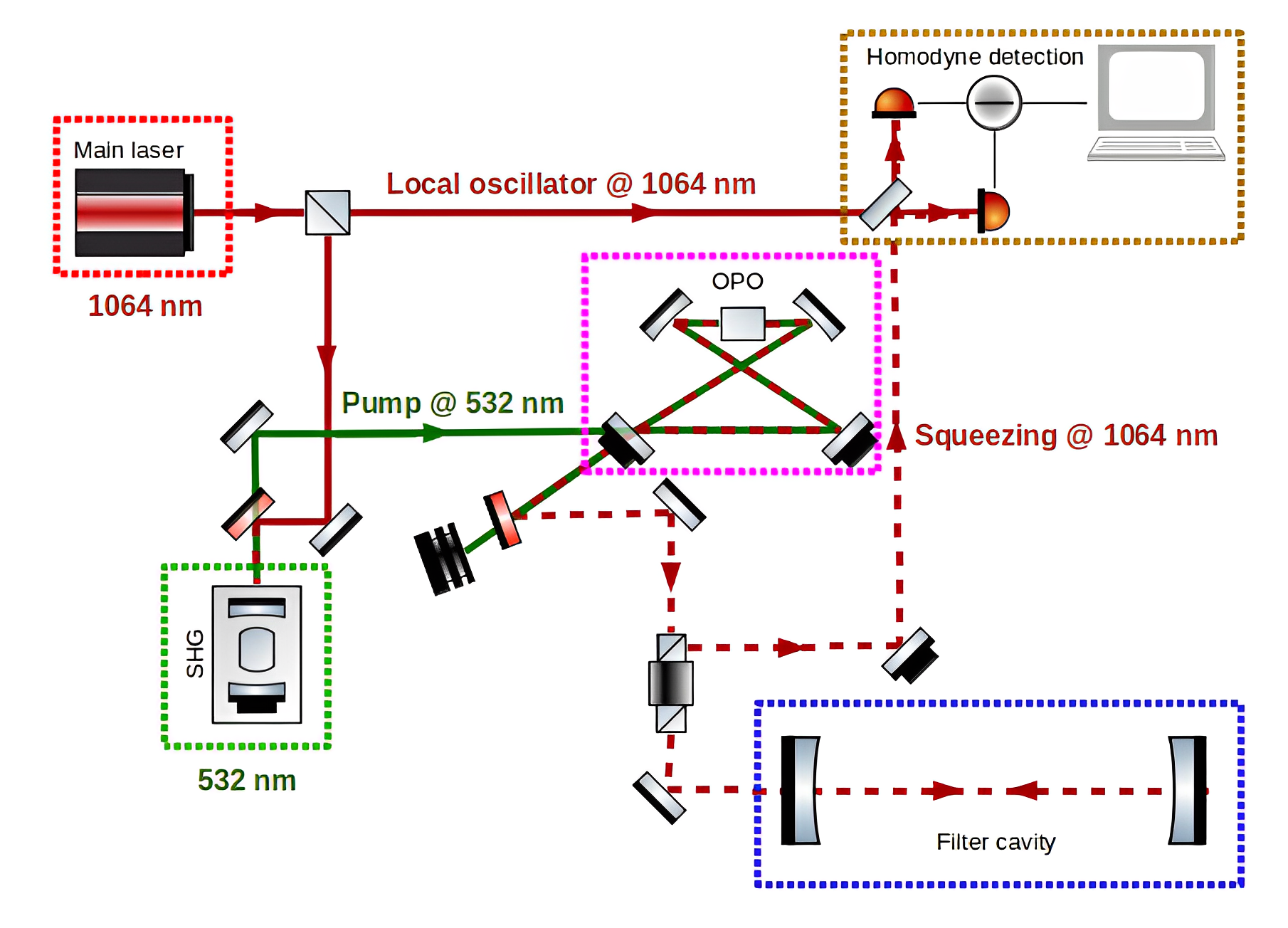 Context
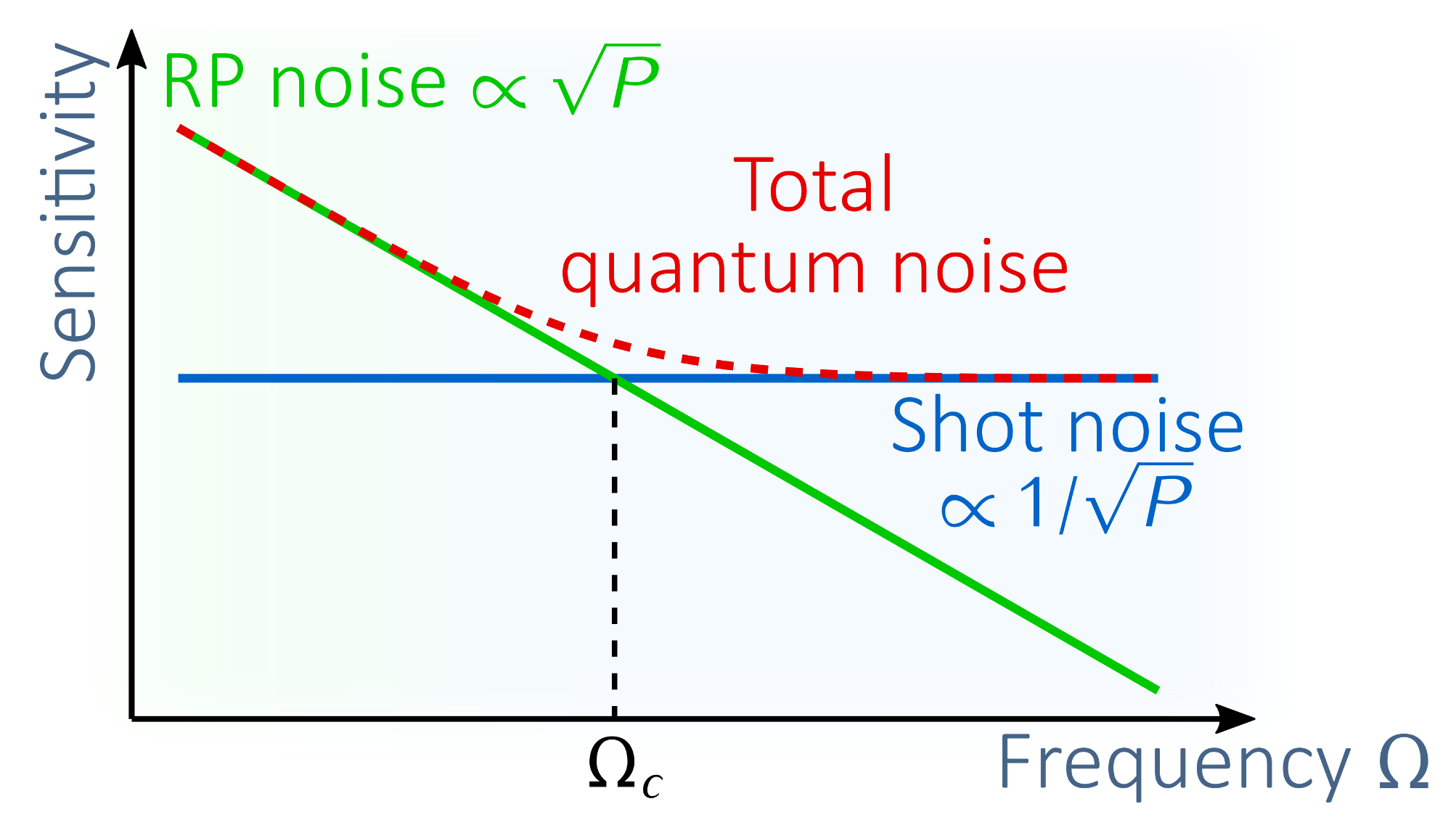 Resulting situation: below Ωc the RP noise is decreased while the shot noise is increased, above Ωc the situation is inverted
⇒ QN reduced at all
The configuration of the filter cavity define a frequency Ωt around which a transition of squeezing nature (amplitude / phase) occurs
L: cavity length 

F: finesse of the cavity (depends on mirrors reflectivities ri)
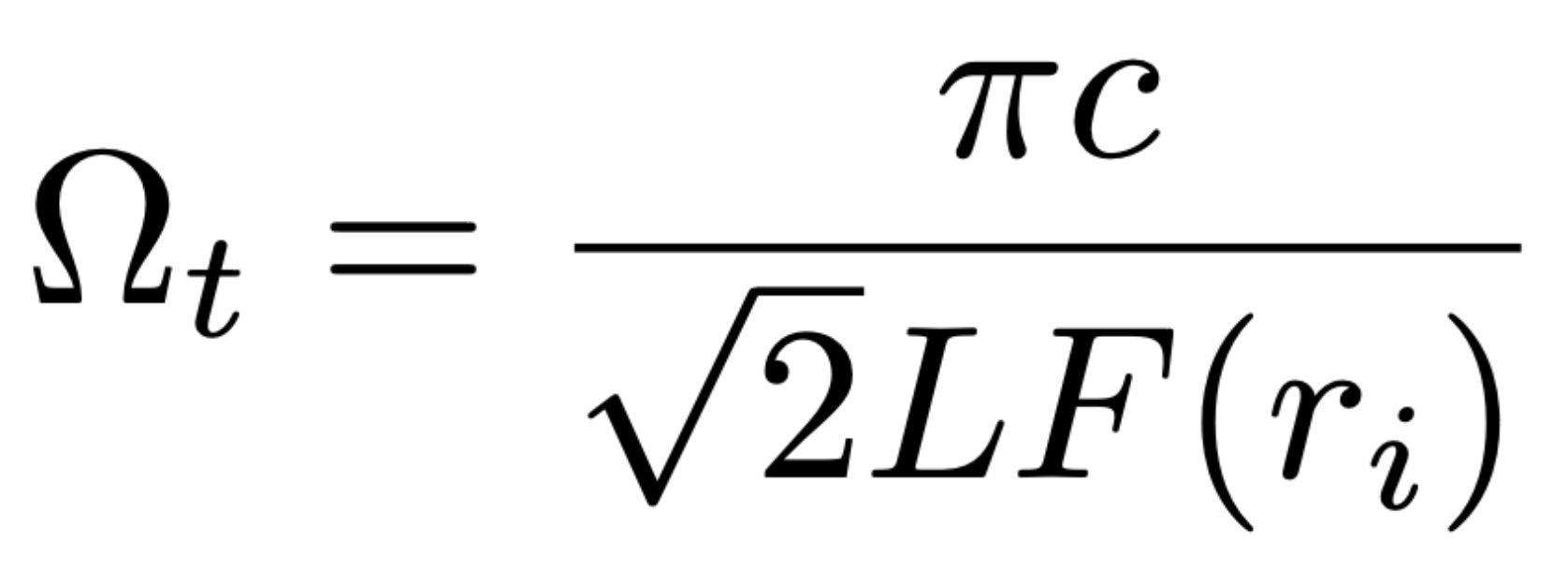 4/12
2024/05/16
Paul Stevens
Frequency dependent squeezing & filter cavity (1/2)
The squeezed beam produced in the OPO enters into a « filter cavity »
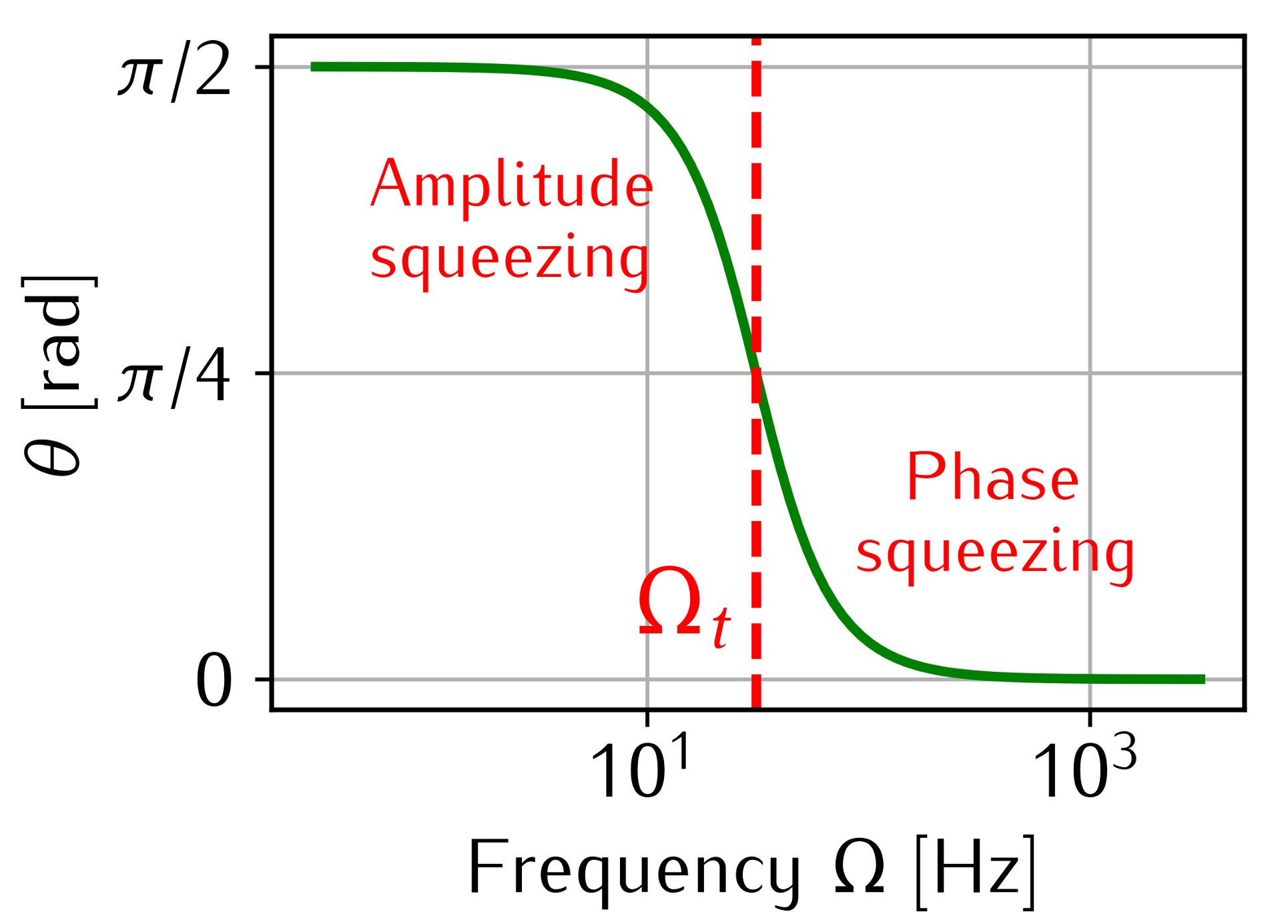 The squeezing ellipse rotation curve shape is a consequence of filter cavity optical behavior 

Choose filter cavity setting so that Ωt = Ωc
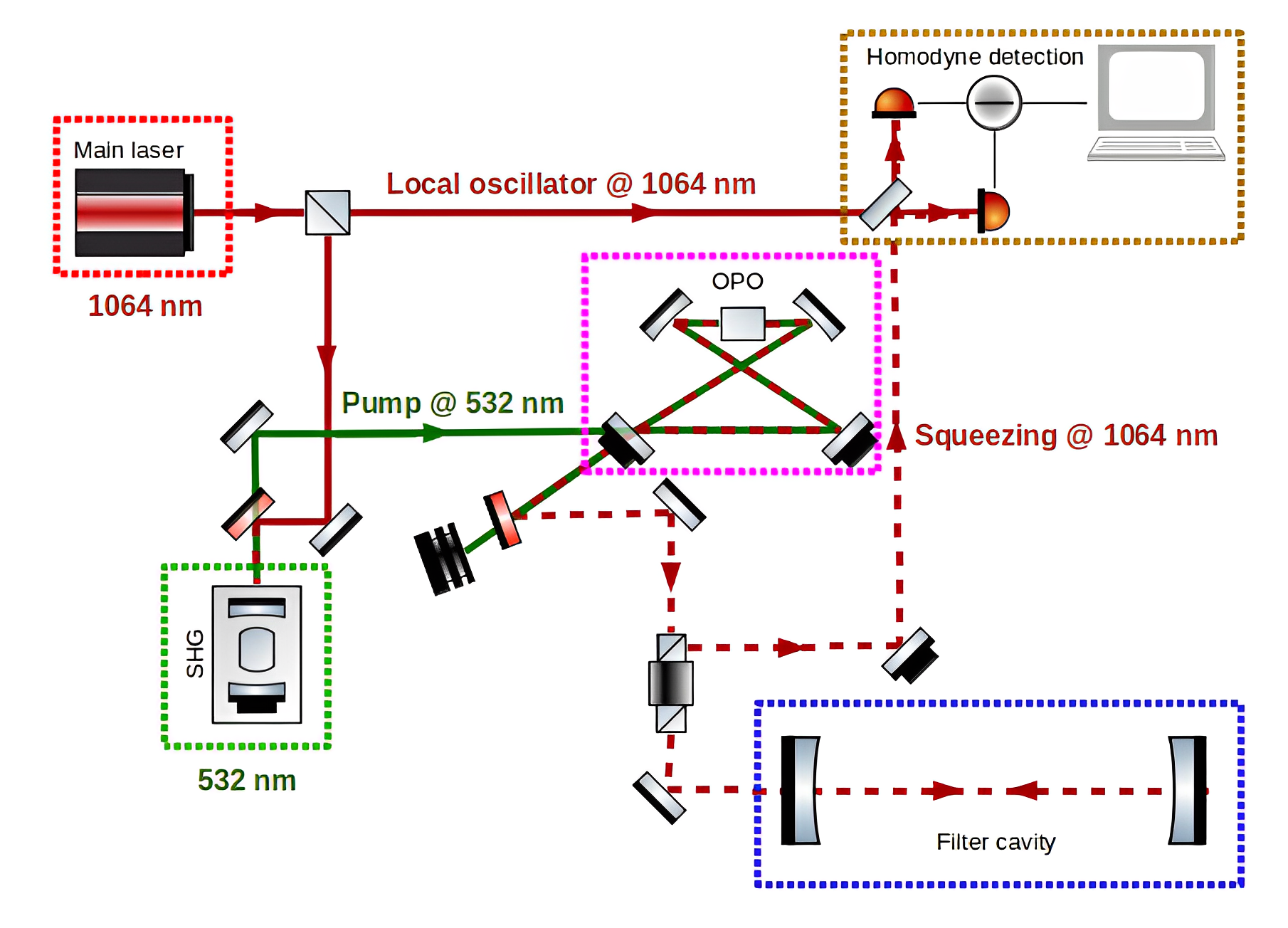 Context
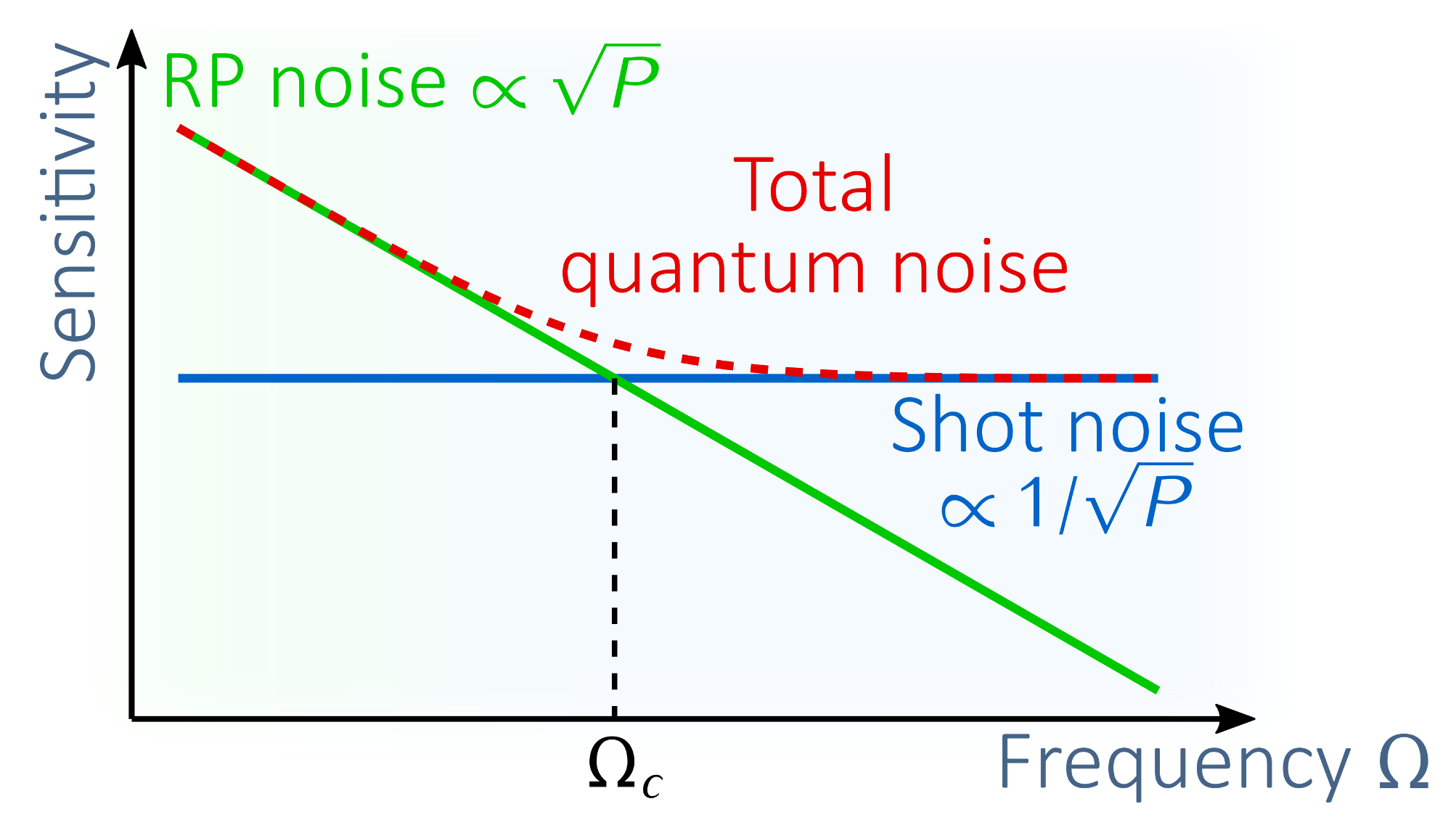 Resulting situation: below Ωc the RP noise is decreased while the shot noise is increased, above Ωc the situation is inverted
⇒ QN reduced at all
The configuration of the filter cavity define a frequency Ωt around which a transition of squeezing nature (amplitude / phase) occurs
L: cavity length 

F: finesse of the cavity (depends on mirrors reflectivities ri)
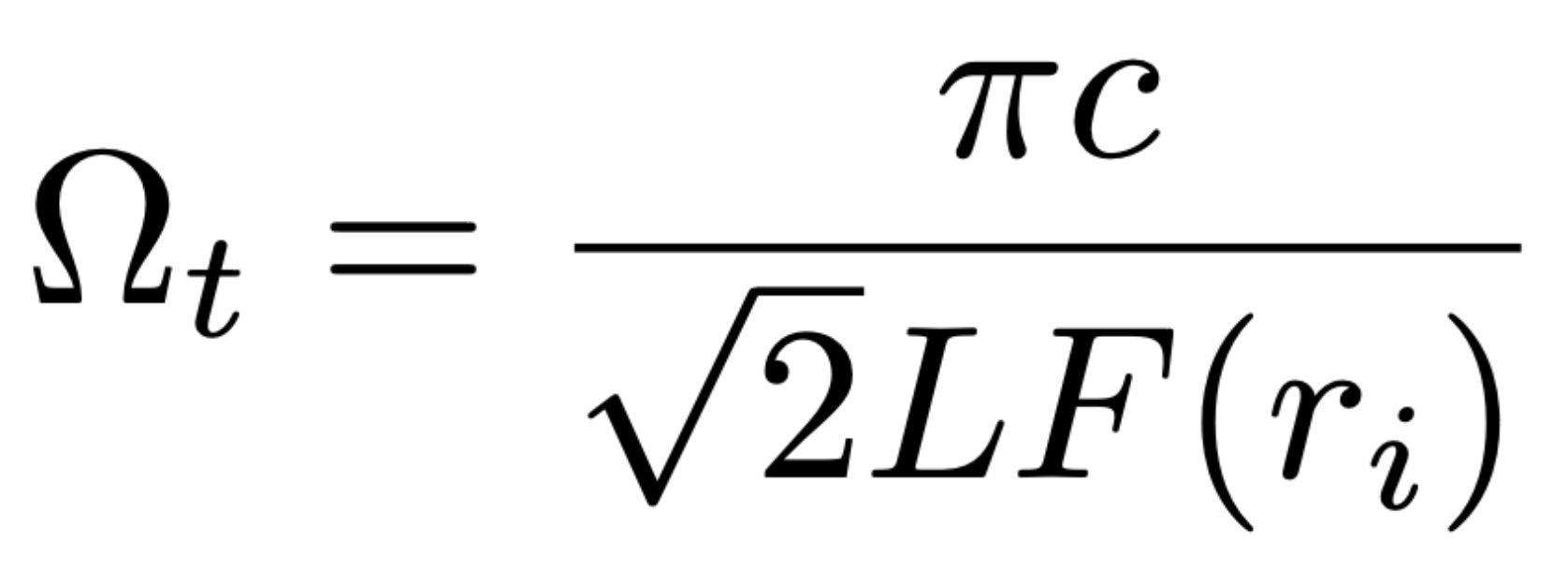 4/12
2024/05/16
Paul Stevens
Frequency dependent squeezing & filter cavity (1/2)
The squeezed beam produced in the OPO enters into a « filter cavity »
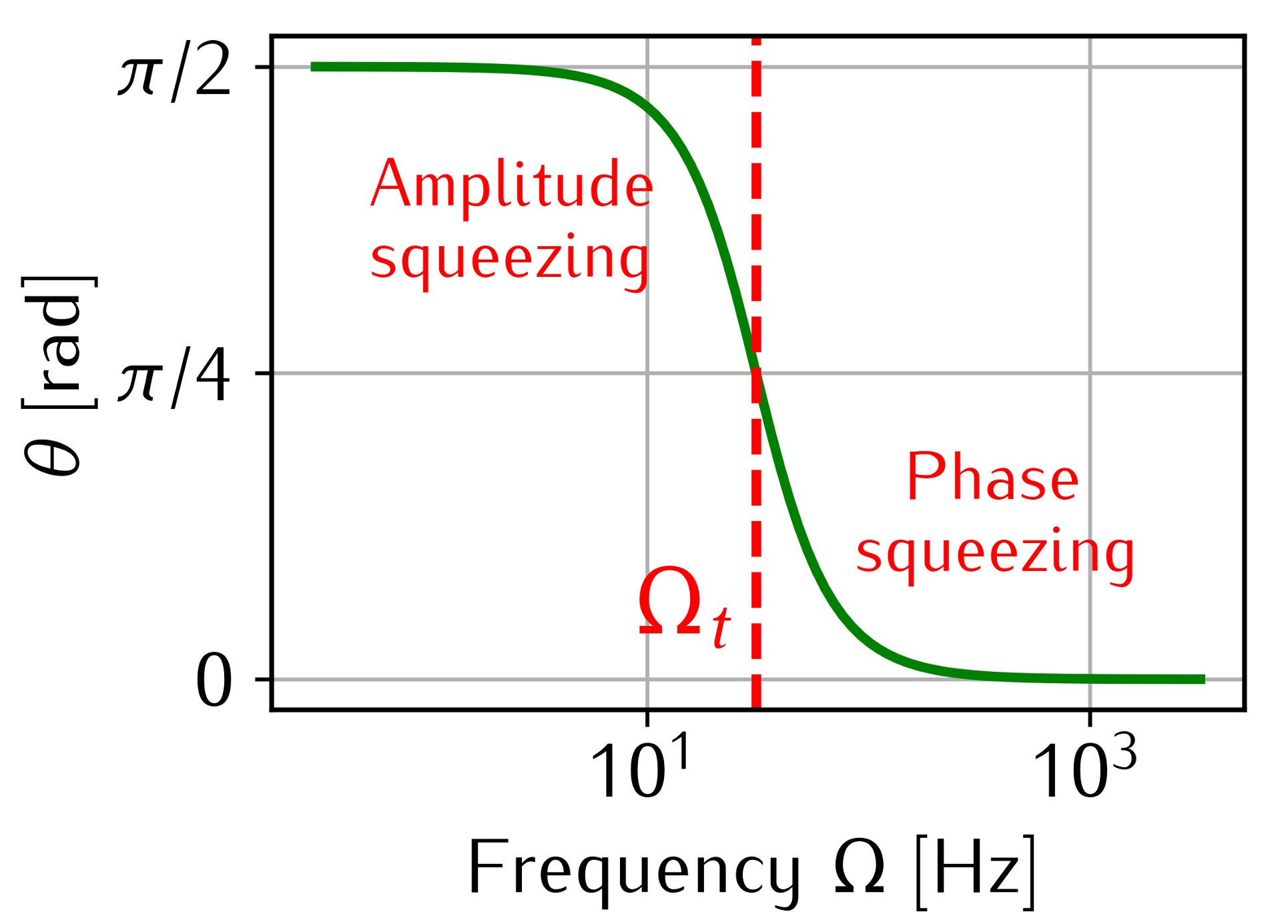 The squeezing ellipse rotation curve shape is a consequence of filter cavity optical behavior 

Choose filter cavity setting so that Ωt = Ωc
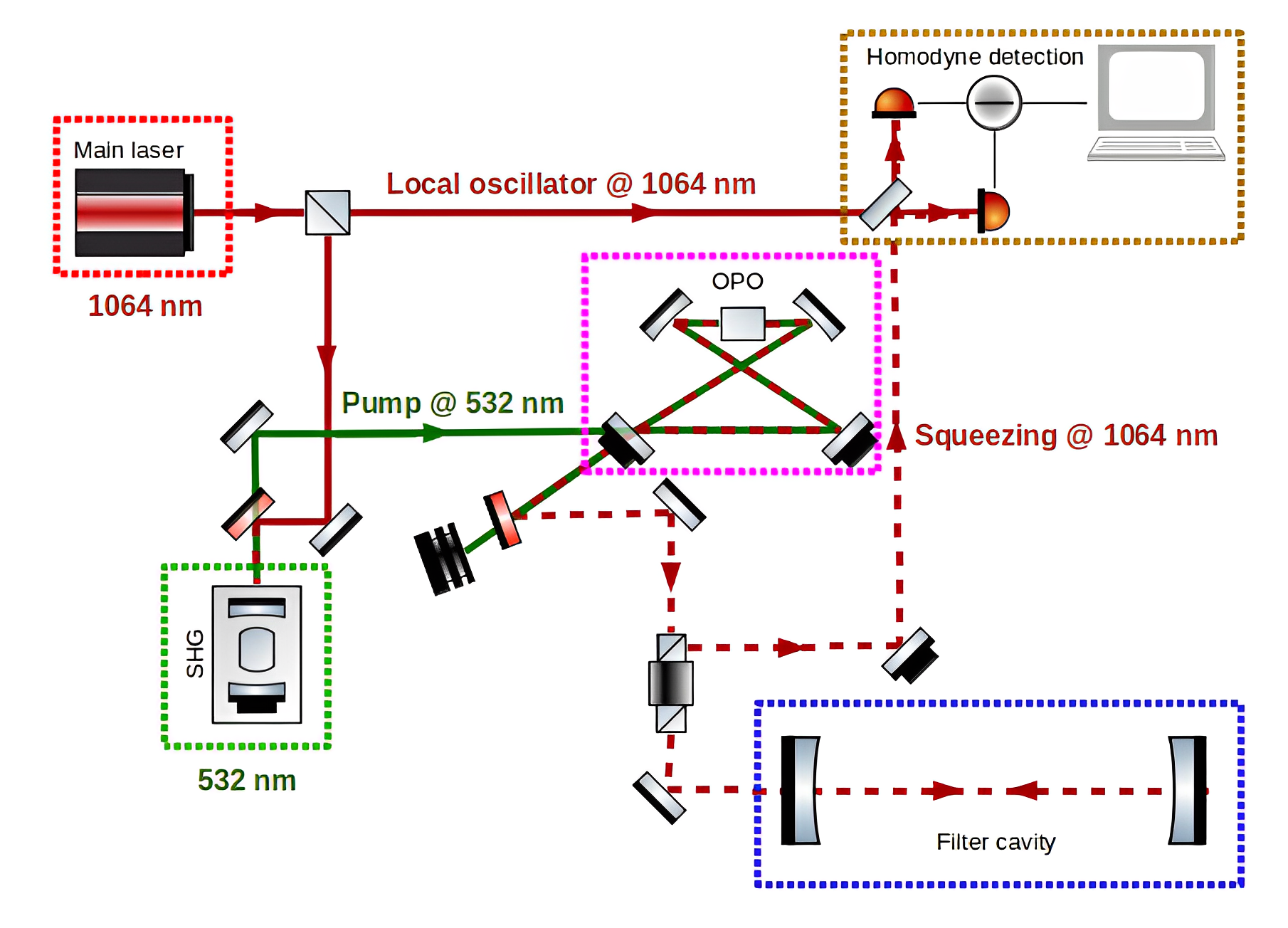 Context
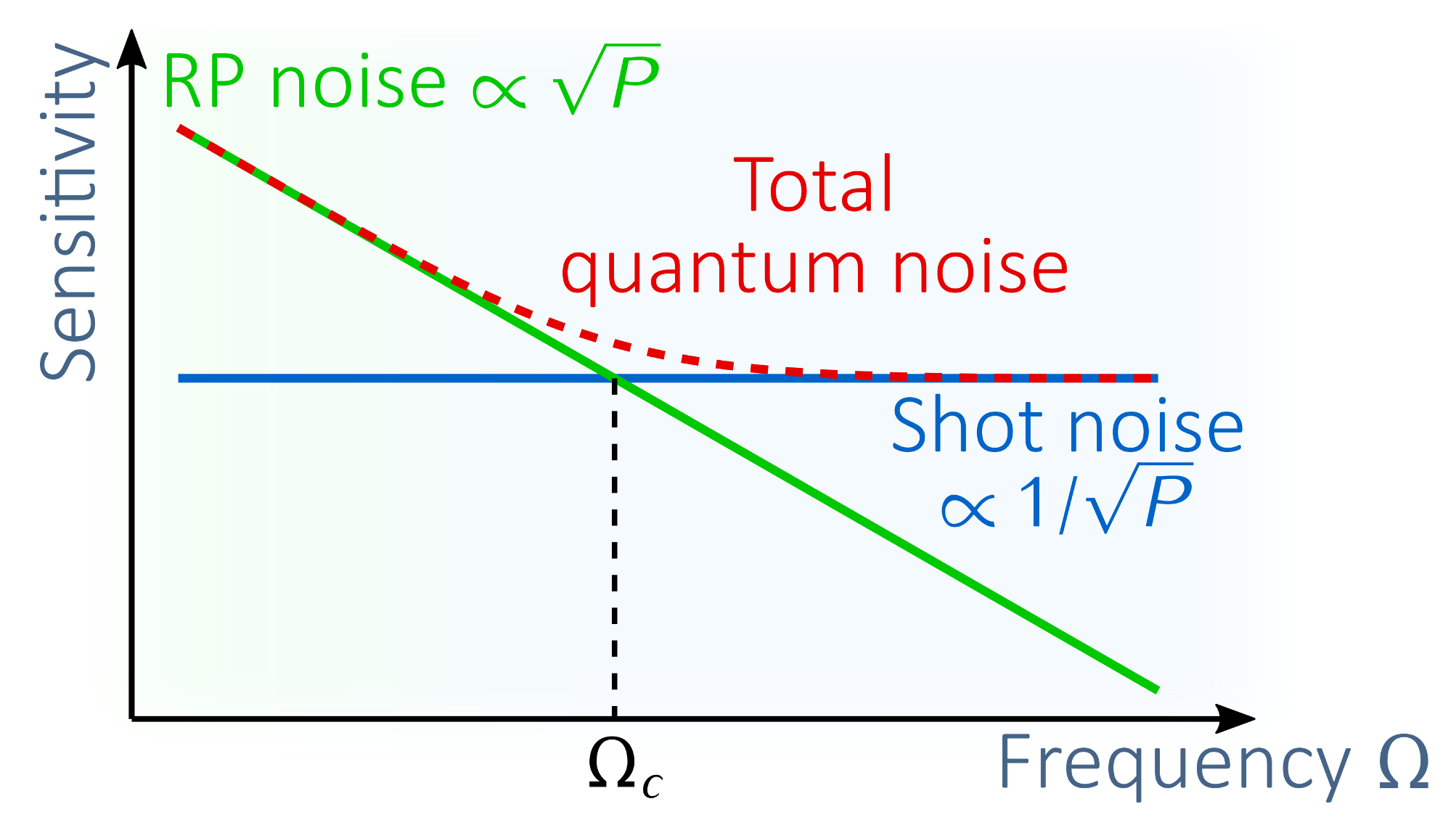 Resulting situation: below Ωc the RP noise is decreased while the shot noise is increased, above Ωc the situation is inverted
⇒ QN reduced at all frequencies
The configuration of the filter cavity define a frequency Ωt around which a transition of squeezing nature (amplitude / phase) occurs
L: cavity length 

F: finesse of the cavity (depends on mirrors reflectivities ri)
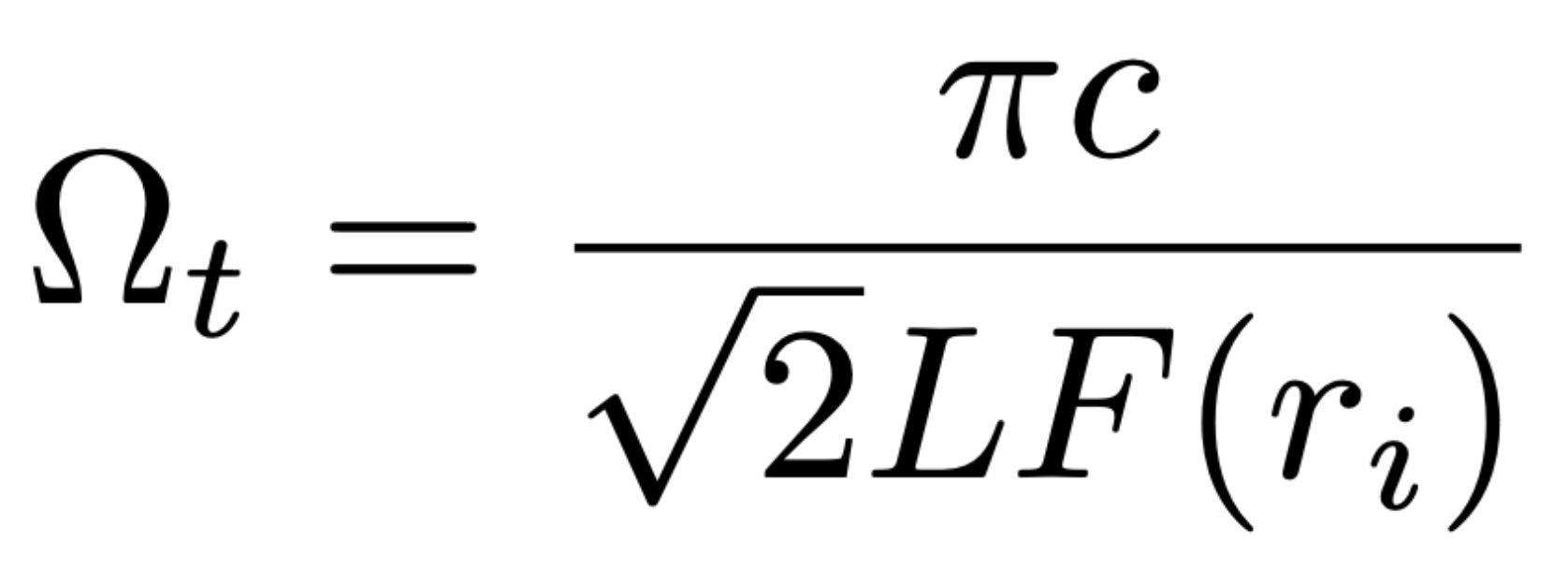 4/12
2024/05/16
Paul Stevens
Frequency dependent squeezing & three-mirror cavity
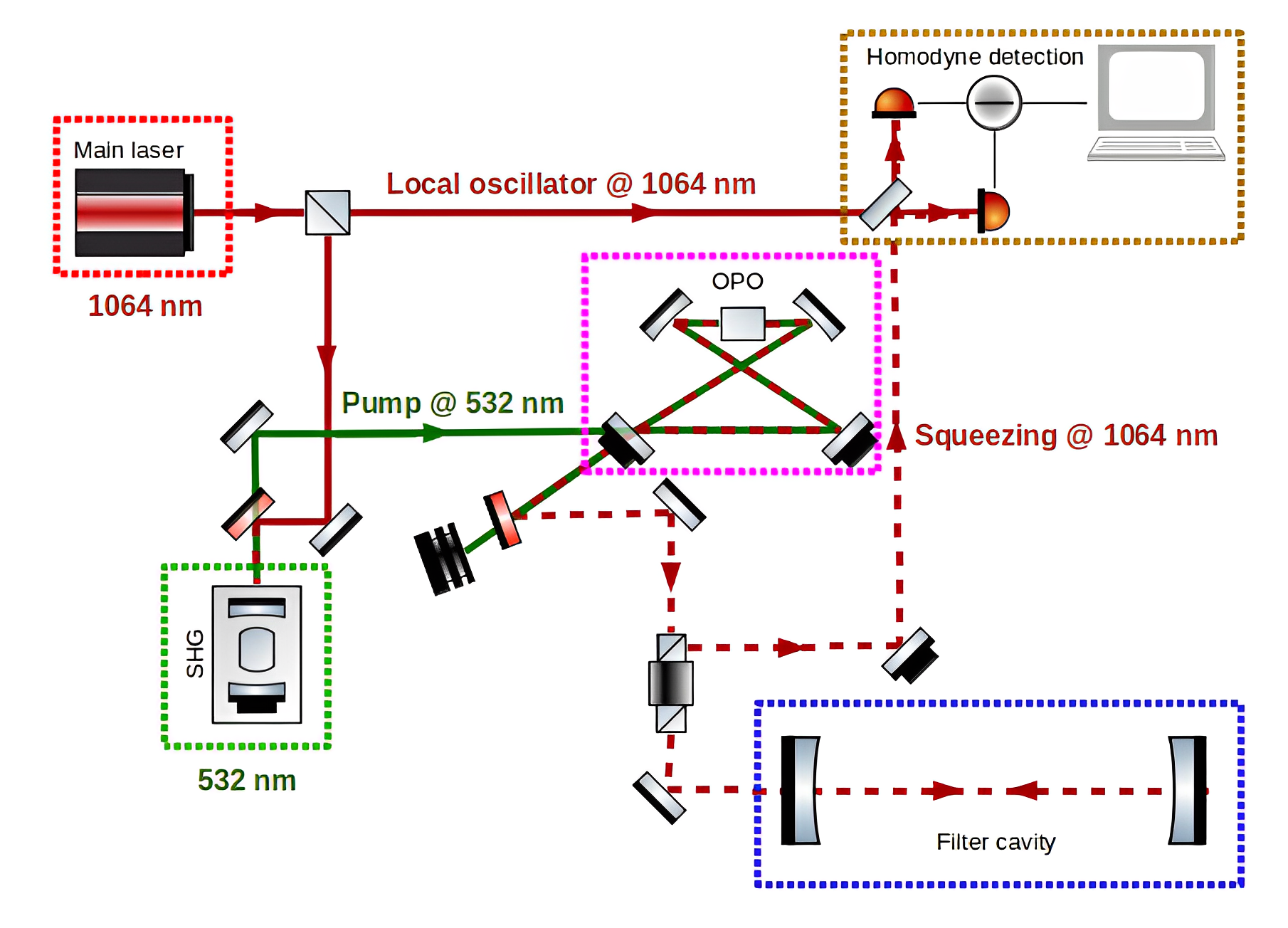 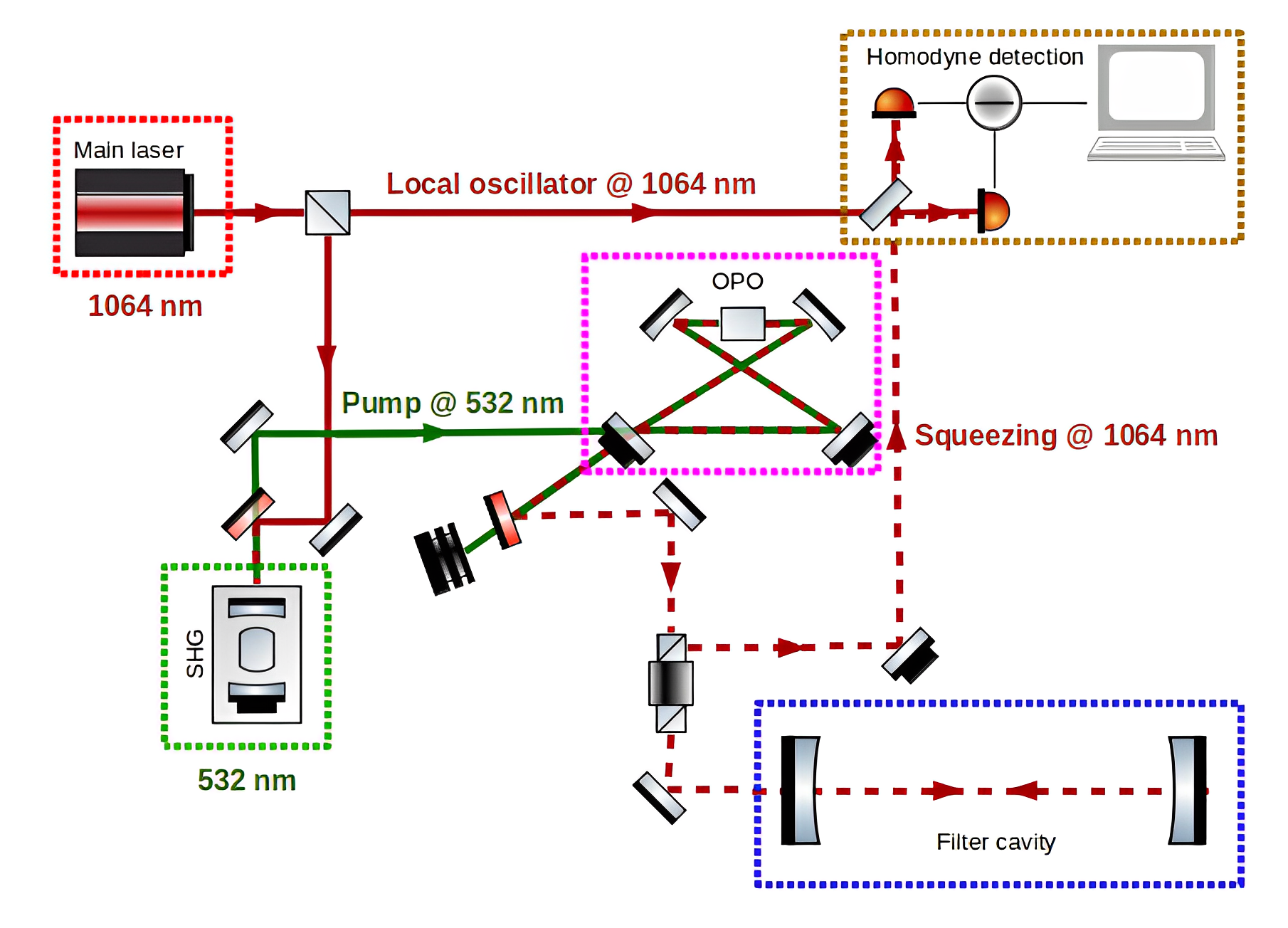 Context
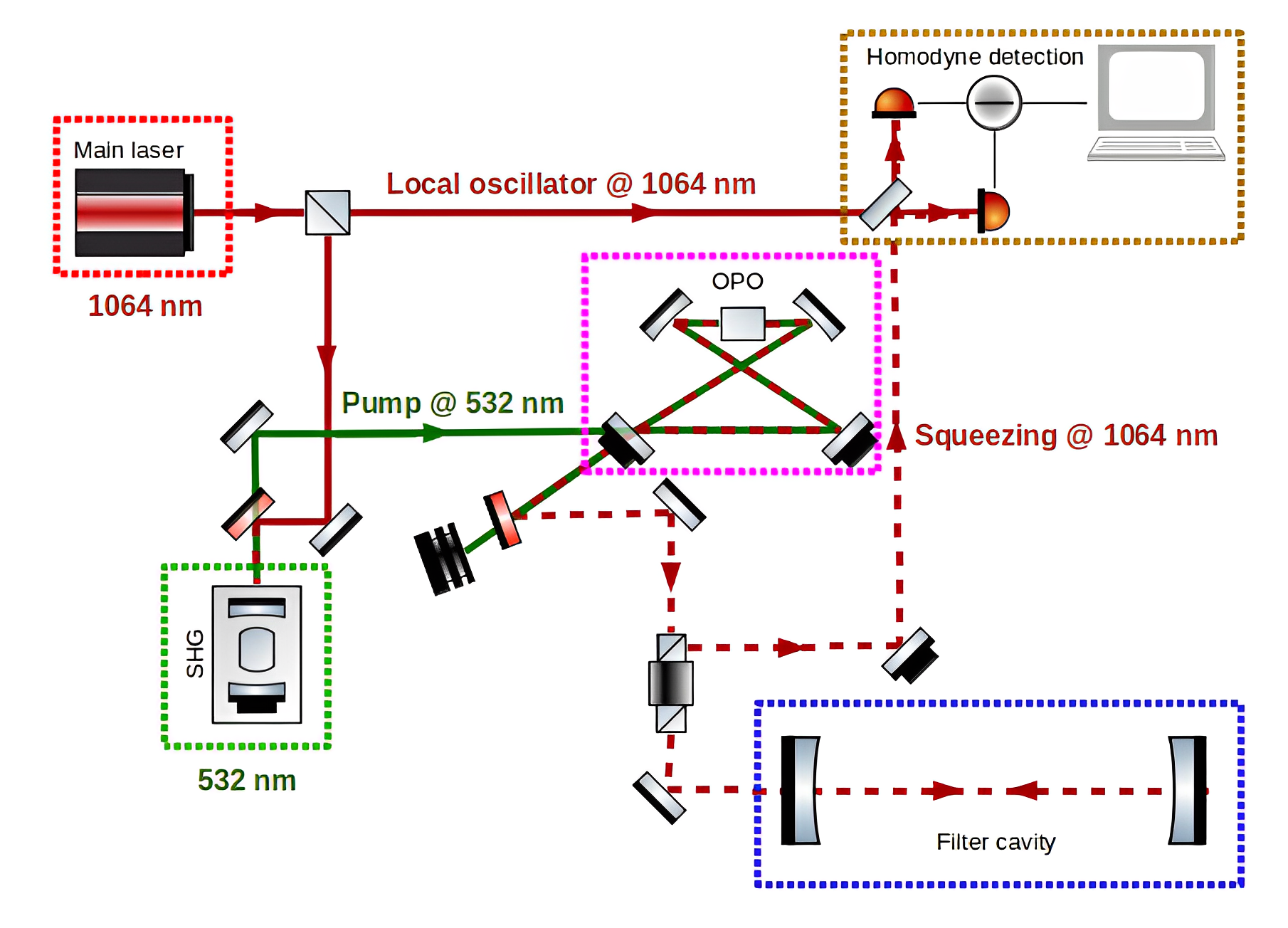 Fabry-Perot 
cavity
Impact on squeezing properties ?
Three-mirror
cavity
5/12
2024/05/16
Paul Stevens
Frequency dependent squeezing & three-mirror cavity
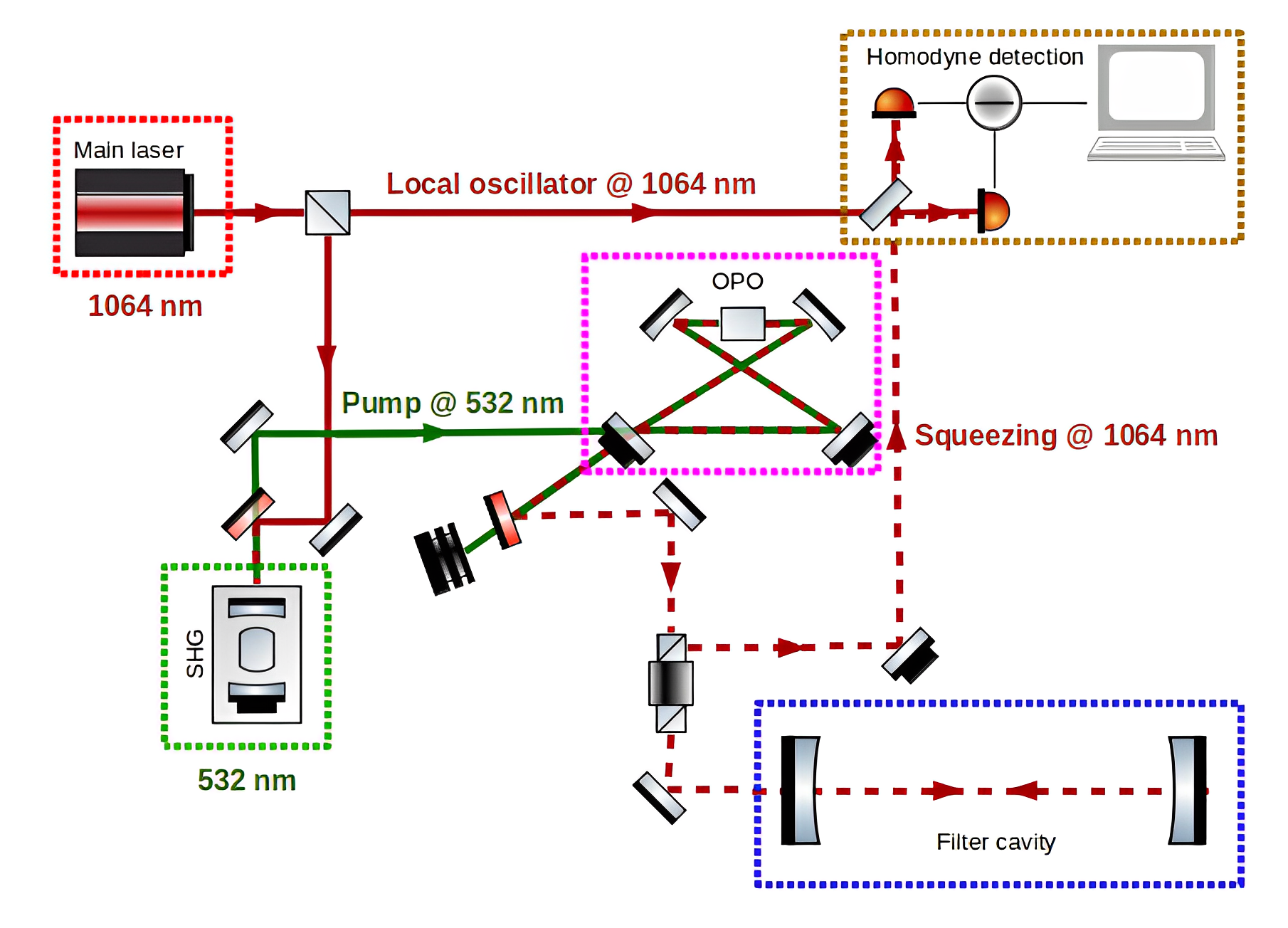 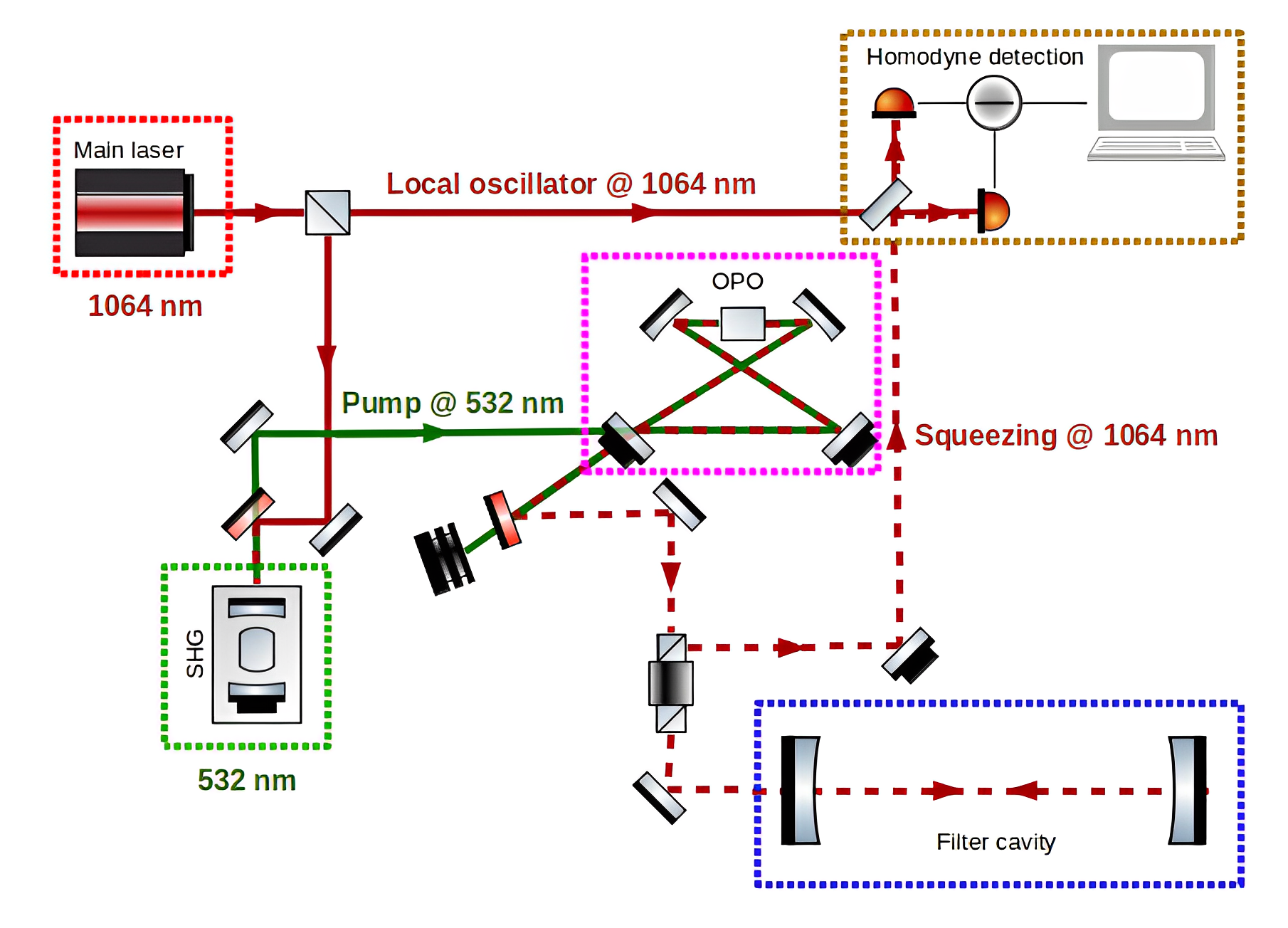 To understand the squeezing behavior in a three-mirror cavity, we need first to understand its optical behavior.
Context
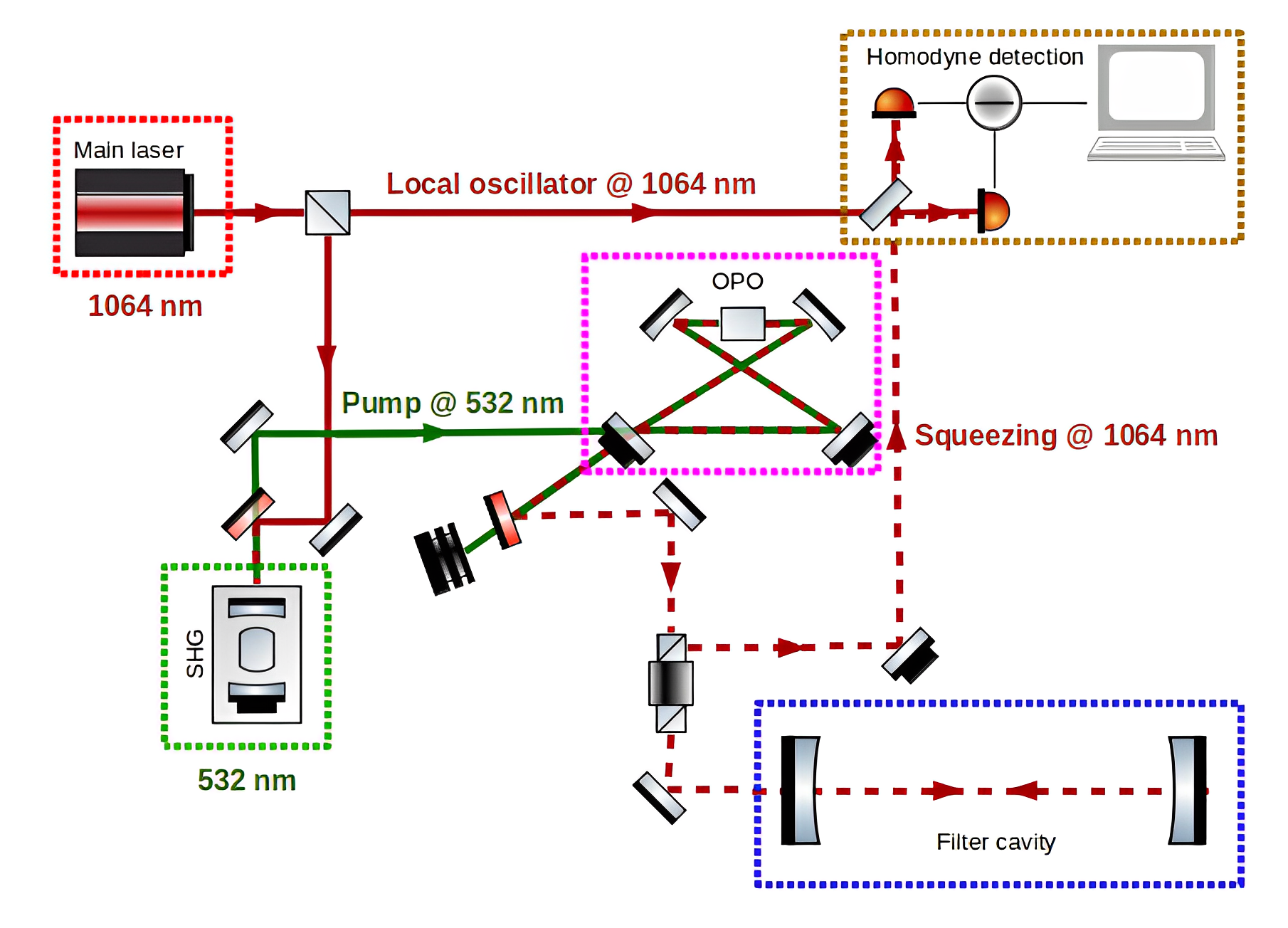 Fabry-Perot 
cavity
Impact on squeezing properties ?
Three-mirror
cavity
5/12
2024/05/16
Paul Stevens
Three-mirror cavities optics
2024/05/16
Paul Stevens
Three-mirror cavity
Simple Fabry-Perot cavity + third, “middle” mirror (two “sub” cavities)

Three optical resonators

Despite simple configuration, non-trivial behavior
Three-mirror cavities optics
Fabry-Perot cavity
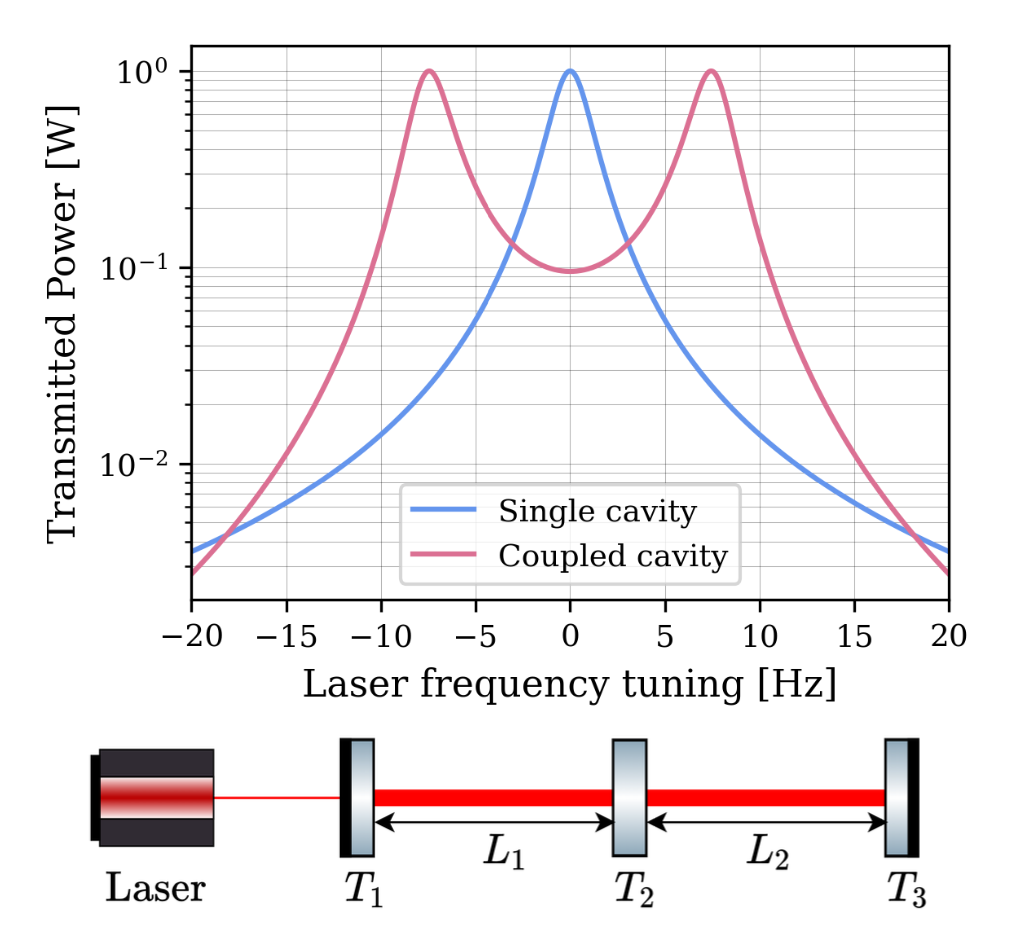 Third, middle mirror
6/12
2024/05/16
Paul Stevens
Modelisation and simulation setup
To characterize the system: how the global transmissivity and reflectivity of a three-mirror cavity change when we modify the configuration ?
2 - Simulations
1 - Modelisation
Three-mirror cavities optics
7/12
2024/05/16
Paul Stevens
Modelisation and simulation setup
To characterize the system: how the global transmissivity and reflectivity of a three-mirror cavity change when we modify the configuration ?
2 - Simulations
1 - Modelisation
A - Fields propagation through the system:







k: wave-vector; ri and ti: reflection and transmission coefficients of mirror “i”

B - Global reflection and transmission coefficients:






C - Cavity behavior depend on a complex combination of configuration parameters → simulations
Three-mirror cavities optics
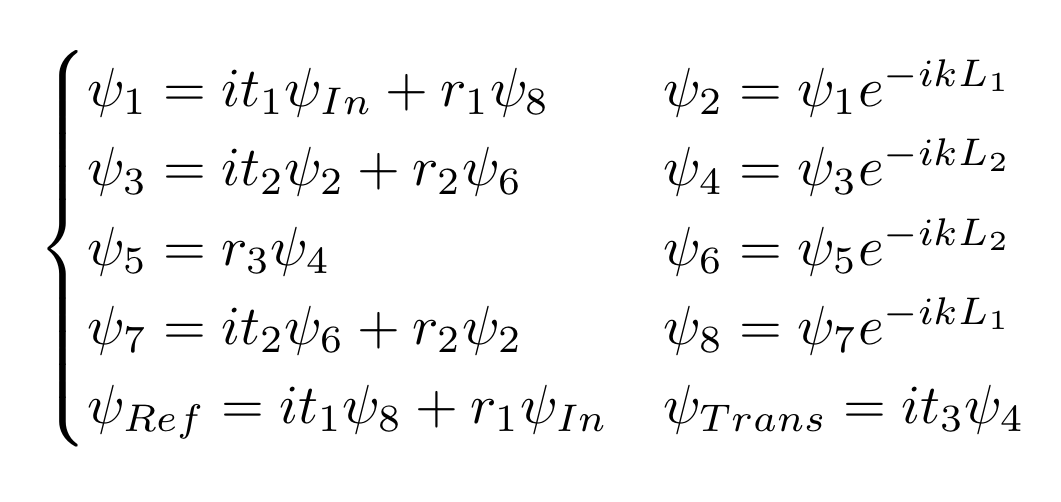 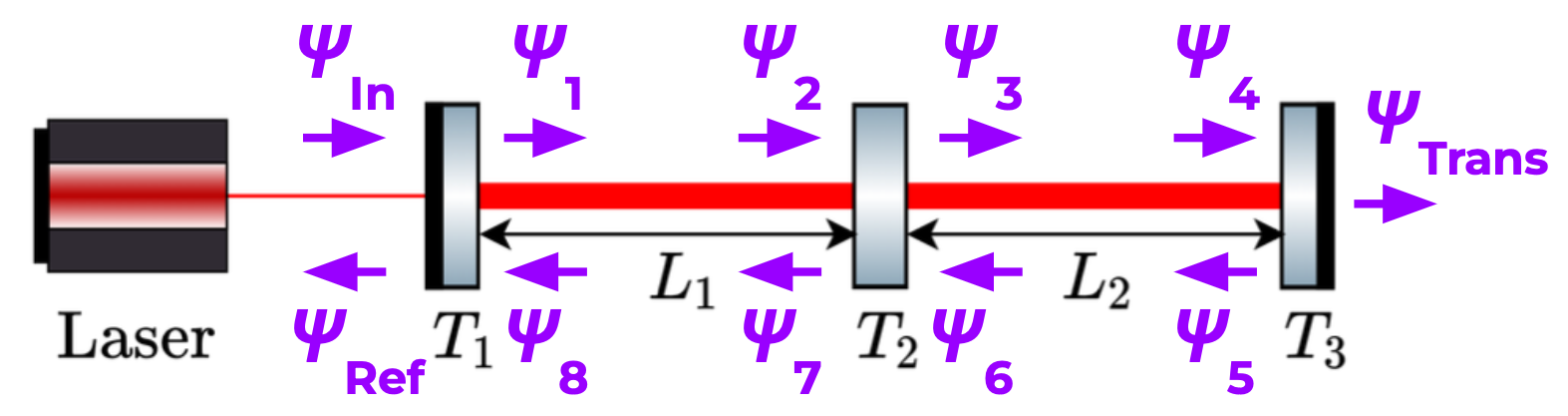 7/12
2024/05/16
Paul Stevens
Modelisation and simulation setup
To characterize the system: how the global transmissivity and reflectivity of a three-mirror cavity change when we modify the configuration ?
2 - Simulations
1 - Modelisation
A - Fields propagation through the system:







k: wave-vector; ri and ti: reflection and transmission coefficients of mirror “i”

B - Global reflection and transmission coefficients:






C - Cavity behavior depend on a complex combination of configuration parameters → simulations
Three-mirror cavities optics
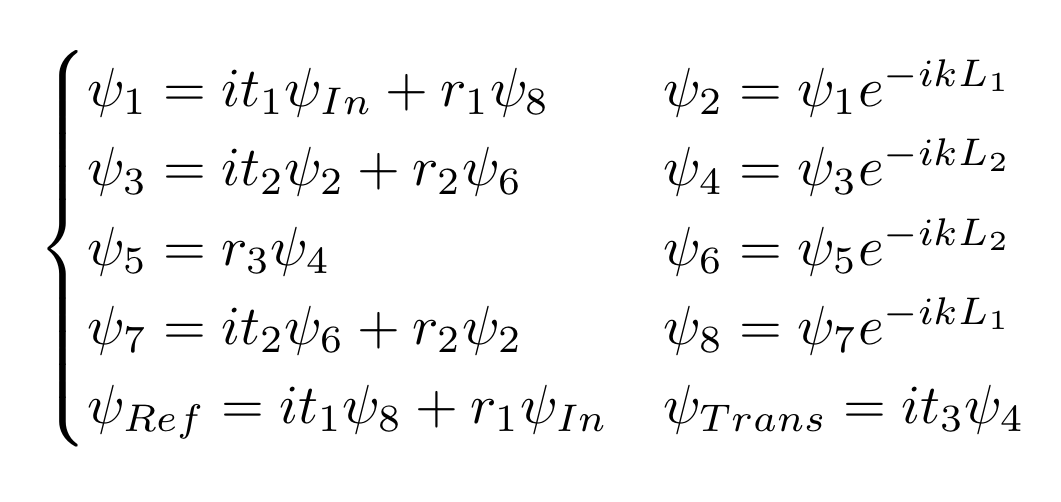 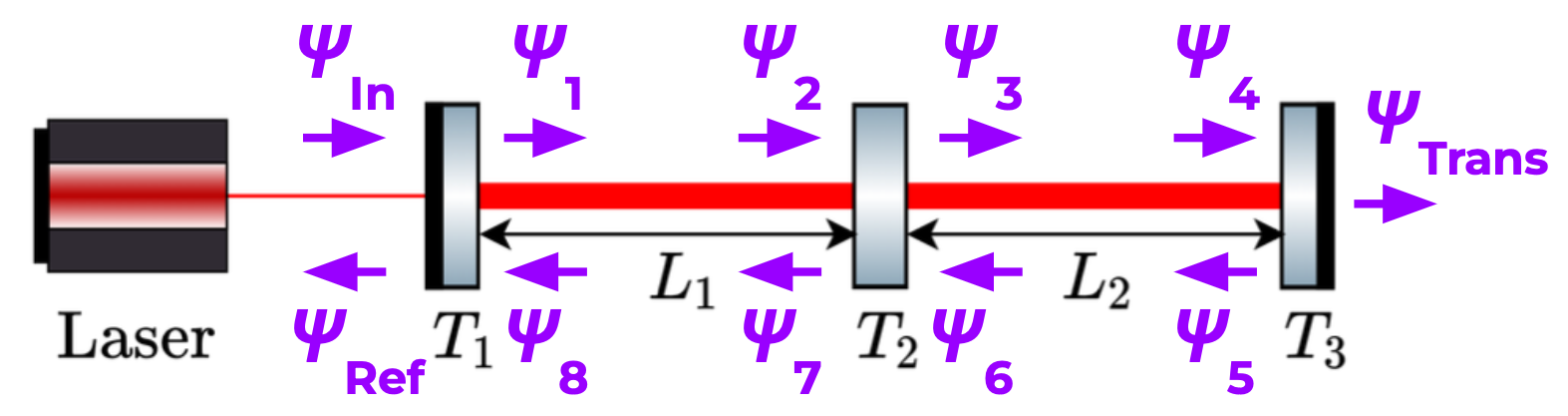 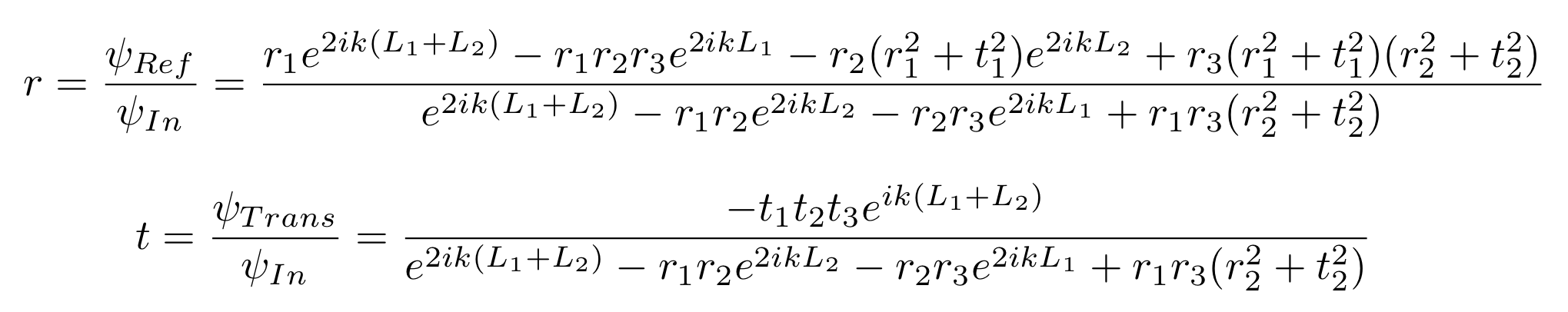 7/12
2024/05/16
Paul Stevens
Modelisation and simulation setup
To characterize the system: how the global transmissivity and reflectivity of a three-mirror cavity change when we modify the configuration ?
2 - Simulations
1 - Modelisation
A - Fields propagation through the system:







k: wave-vector; ri and ti: reflection and transmission coefficients of mirror “i”

B - Global reflection and transmission coefficients:






C - Cavity behavior: complex combination of configuration parameters → simulations
Three-mirror cavities optics
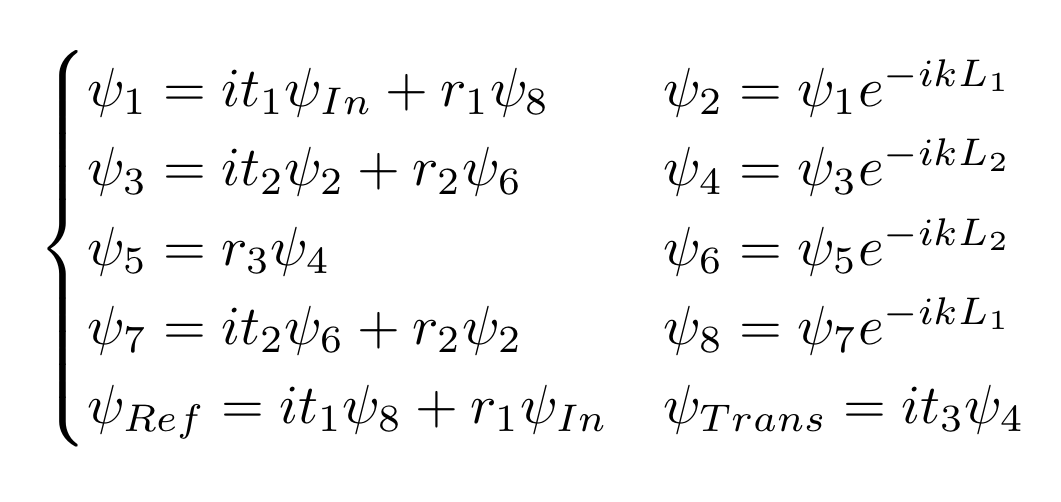 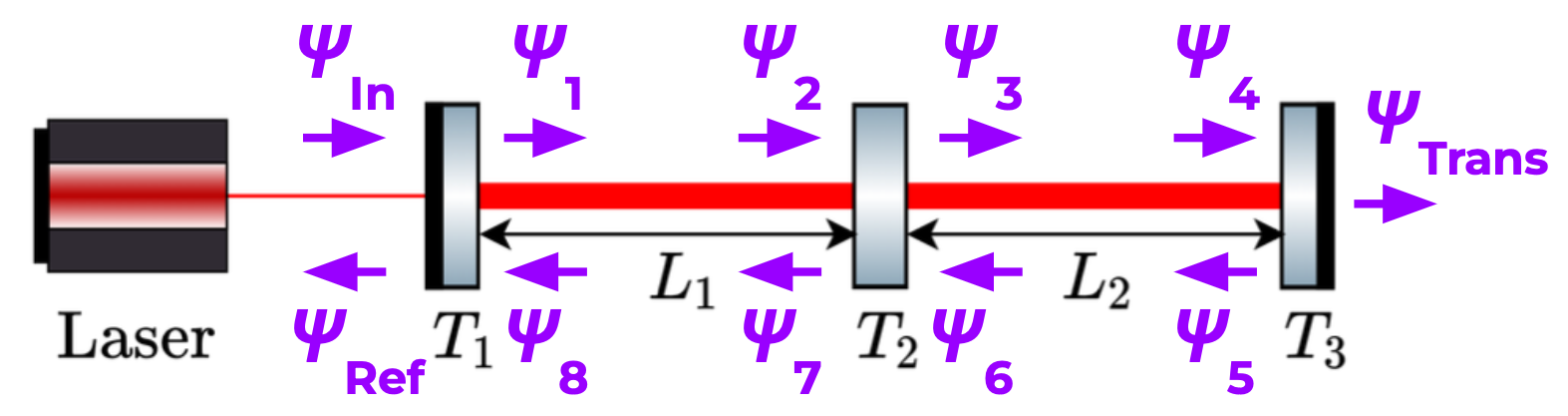 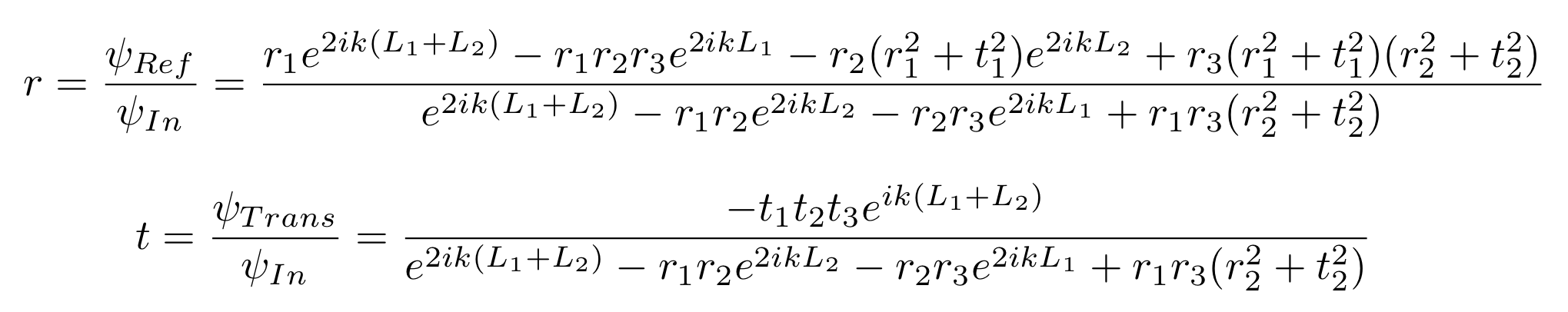 7/12
2024/05/16
Paul Stevens
Modelisation and simulation setup
To characterize the system: how the global transmissivity and reflectivity of a three-mirror cavity change when we modify the configuration ?
2 - Simulations
1 - Modelisation
A - Fields propagation through the system:







k: wave-vector; ri and ti: reflection and transmission coefficients of mirror “i”

B - Global reflection and transmission coefficients:






C - Cavity behavior: complex combination of configuration parameters → simulations
Implement global reflection and transmission coefficients in a code

Parameters to change:

Laser wavelength (wave-vector)
First, second and third mirrors coefficients
L1 and L2 distances
Three-mirror cavities optics
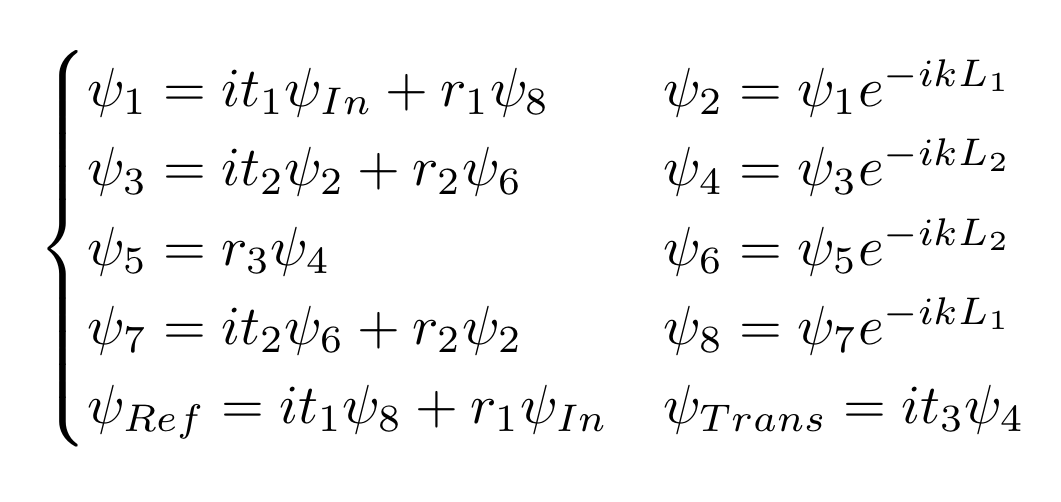 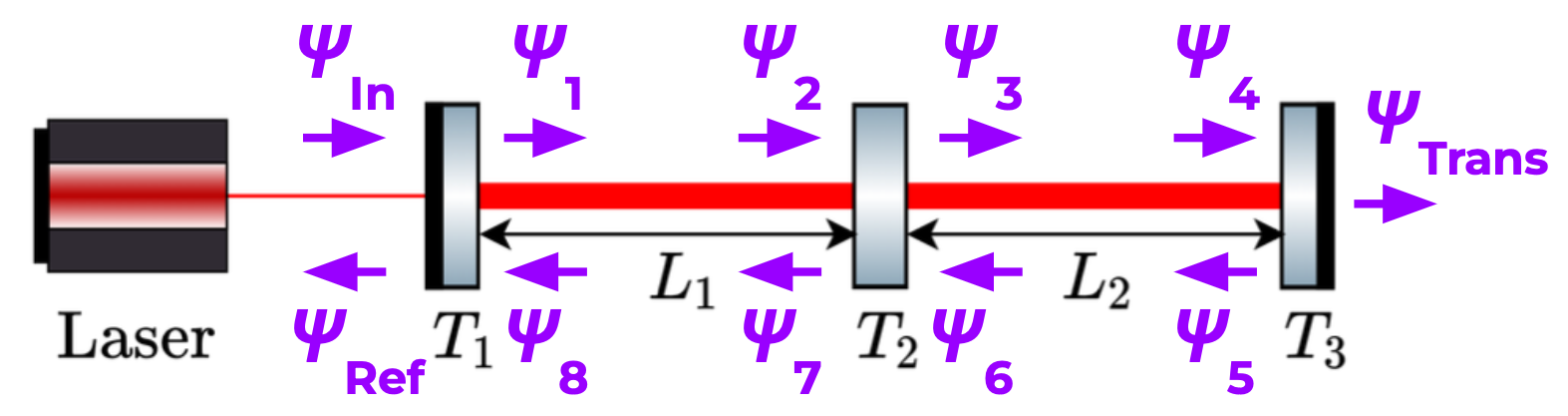 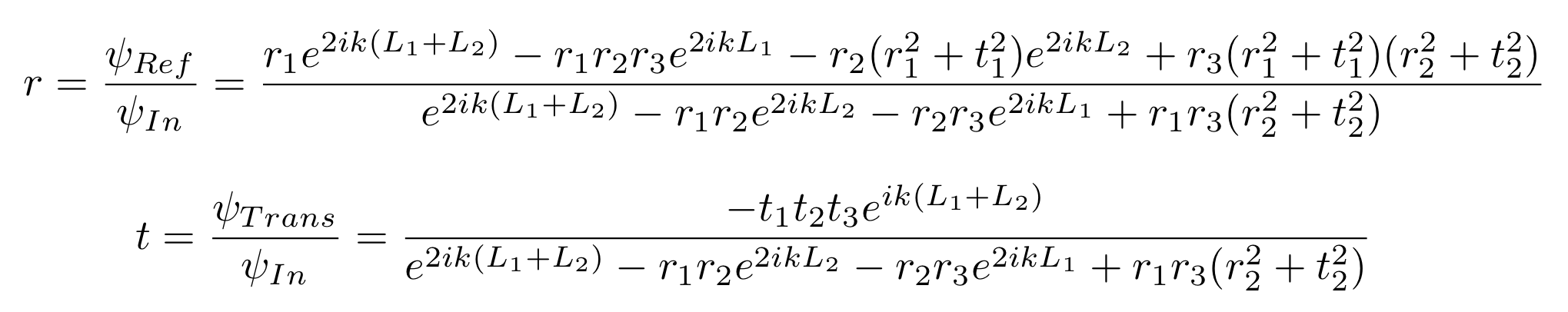 7/12
2024/05/16
Paul Stevens
Modelisation and simulation setup
To characterize the system: how the global transmissivity and reflectivity of a three-mirror cavity change when we modify the configuration ?
2 - Simulations
1 - Modelisation
A - Fields propagation through the system:







k: wave-vector; ri and ti: reflection and transmission coefficients of mirror “i”

B - Global reflection and transmission coefficients:






C - Cavity behavior: complex combination of configuration parameters → simulations
Implement global reflection and transmission coefficients in a code

Parameters to change:

Laser wavelength (wave-vector)
First, second and third mirrors transmission coefficients
L1 and L2 distances
Three-mirror cavities optics
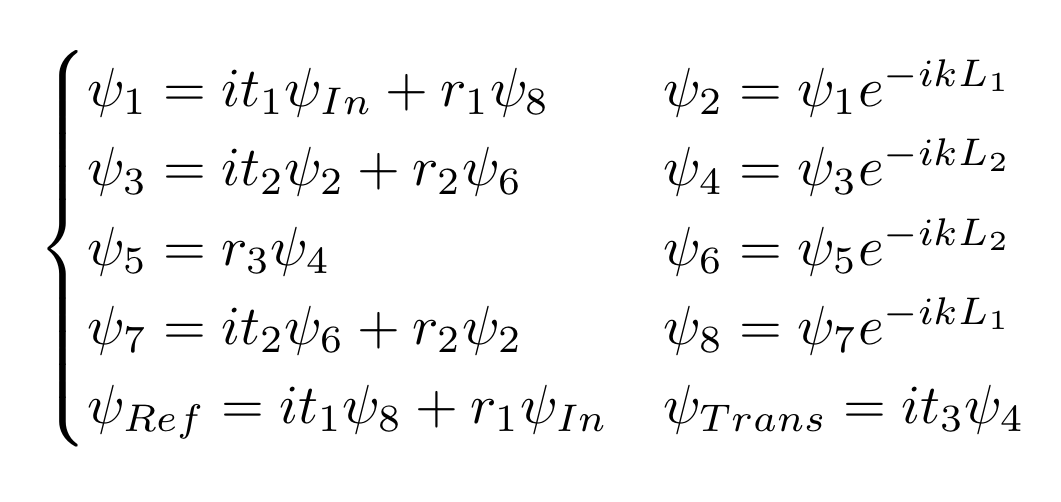 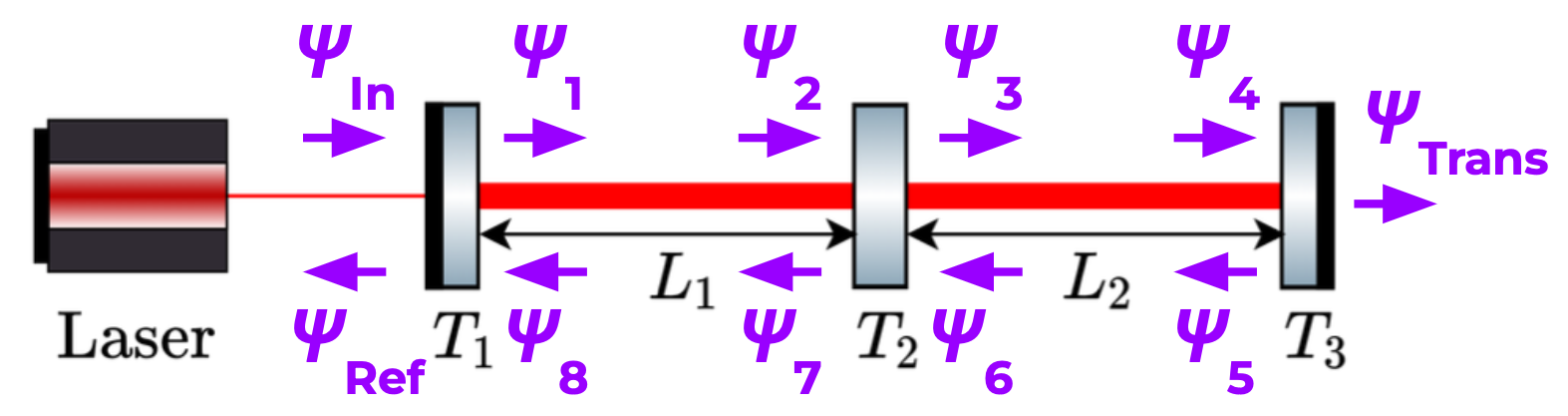 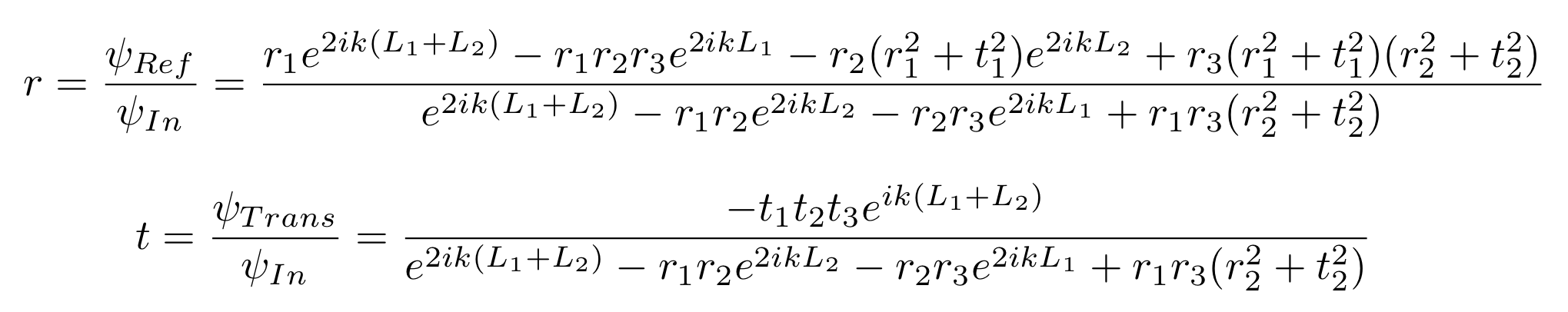 7/12
2024/05/16
Paul Stevens
The doubling of transmission peak
For Fabry-Perot cavity: transmission peak for each resonance condition (cavity length = integer number of half-wavelength)

Scan the input field detuning
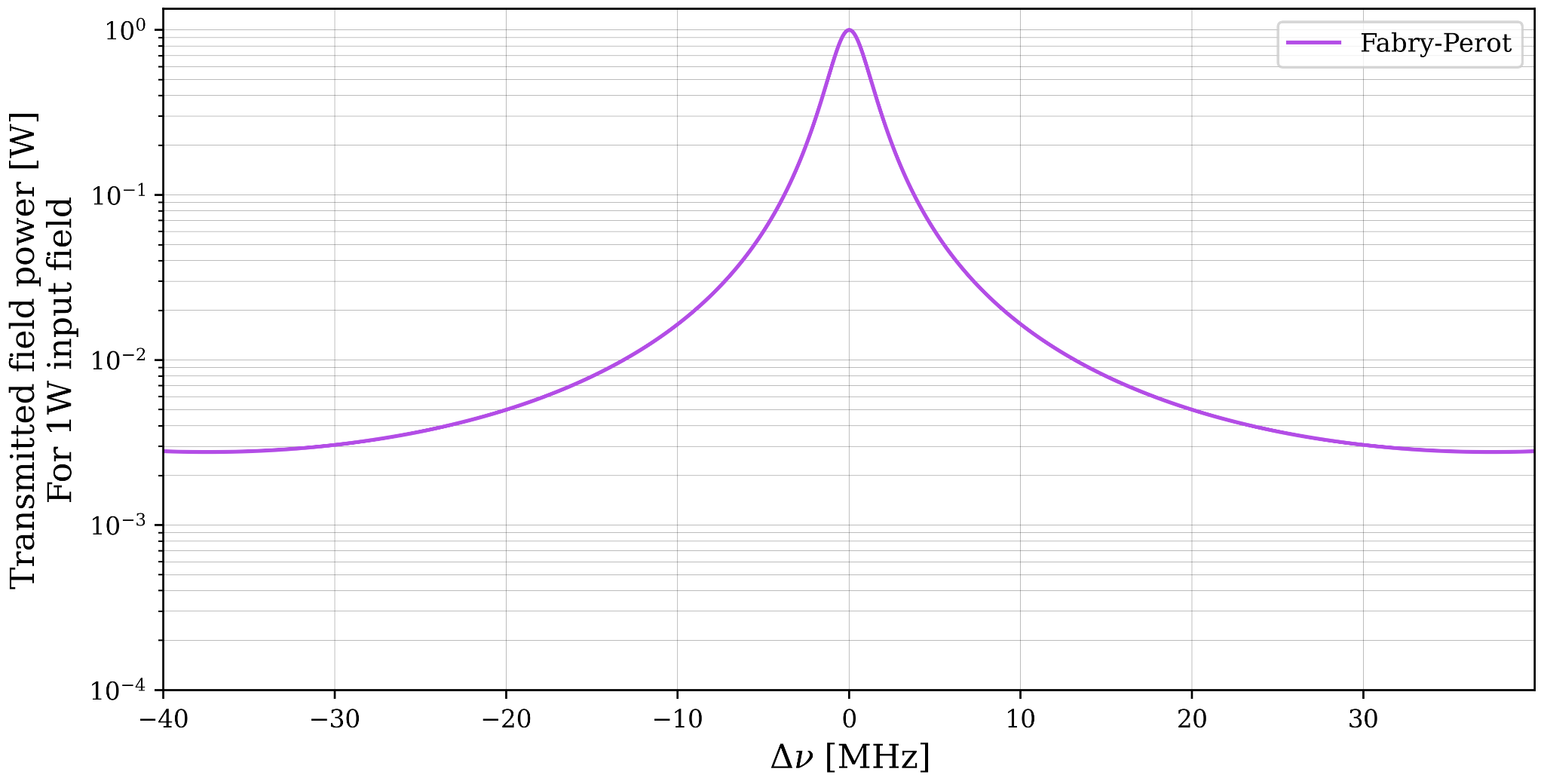 Three-mirror cavities optics
8/12
2024/05/16
Paul Stevens
The doubling of transmission peak
For Fabry-Perot cavity: transmission peak for each resonance condition (cavity length = integer number of half-wavelength)

Scan the input field detuning
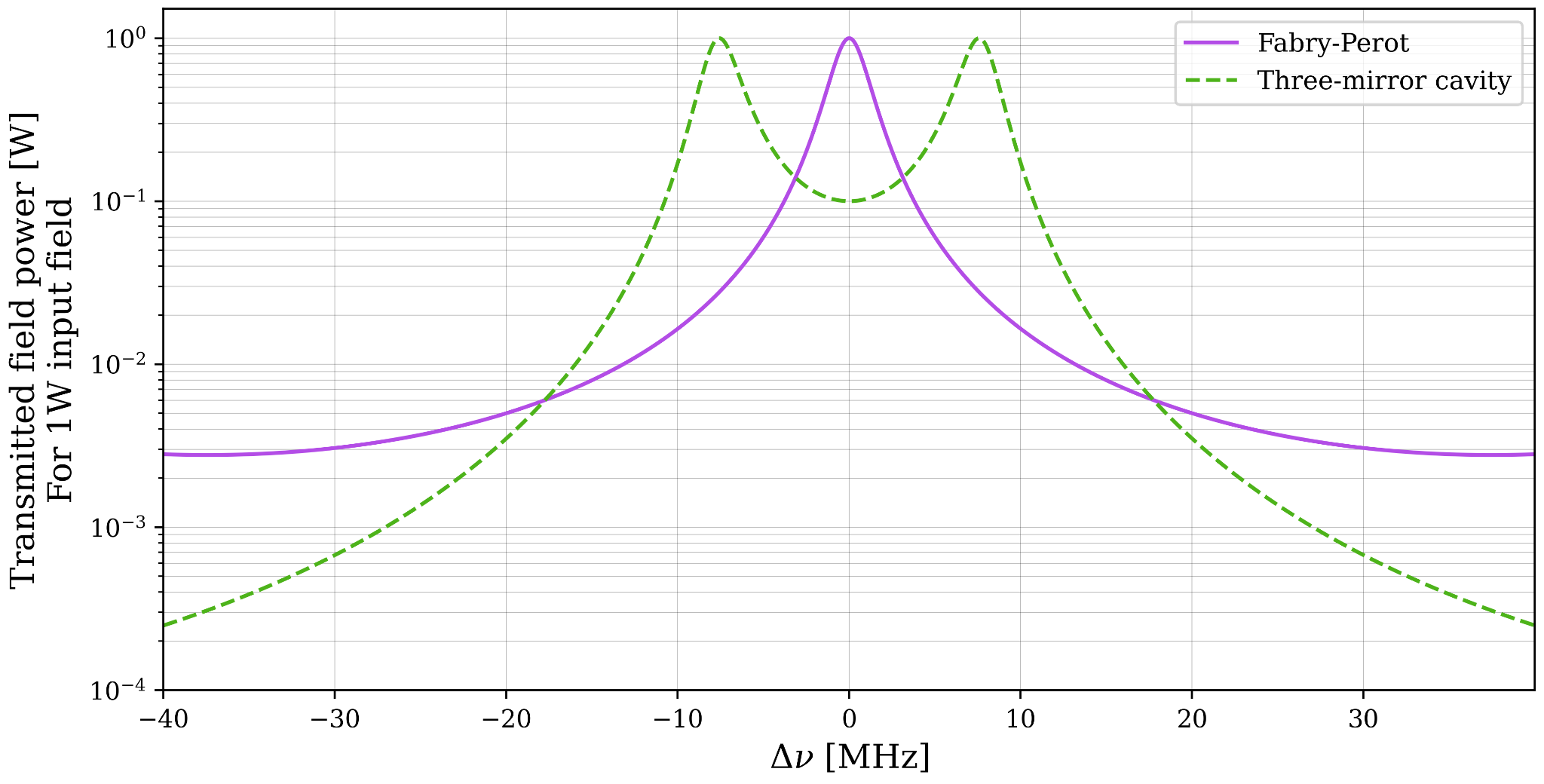 Three-mirror cavities optics
A three-mirror cavity can show off a doubling of the transmission peak
8/12
2024/05/16
Paul Stevens
The doubling of transmission peak
For Fabry-Perot cavity: transmission peak for each resonance condition (cavity length = integer number of half-wavelength)

Scan the cavity length/input field detuning
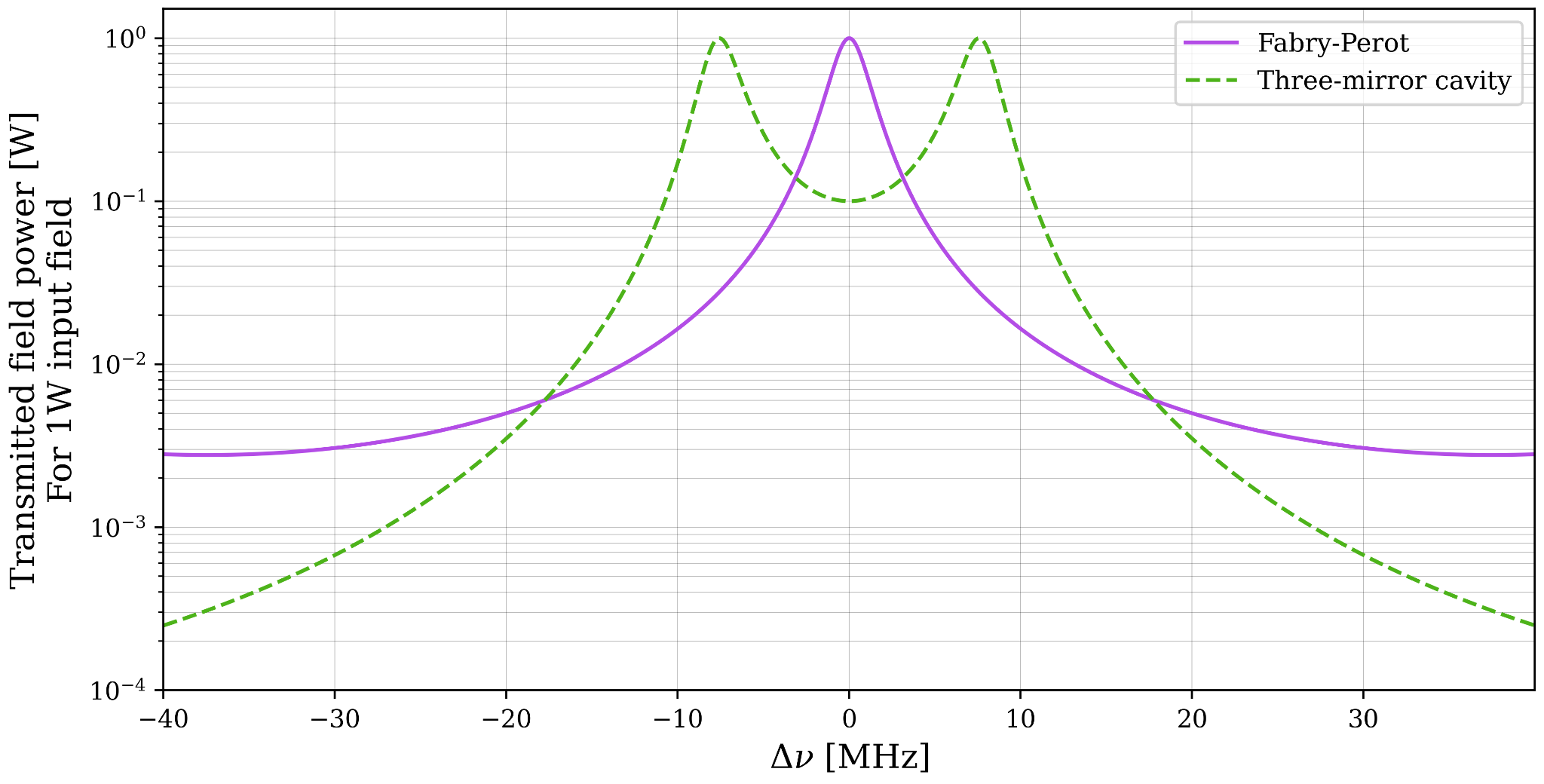 Variation of “double-peak” shape as function of cavity parameters ?
Three-mirror cavities optics
A three-mirror cavity can show off a doubling of the transmission peak
8/12
2024/05/16
Paul Stevens
Mirrors transmissivity
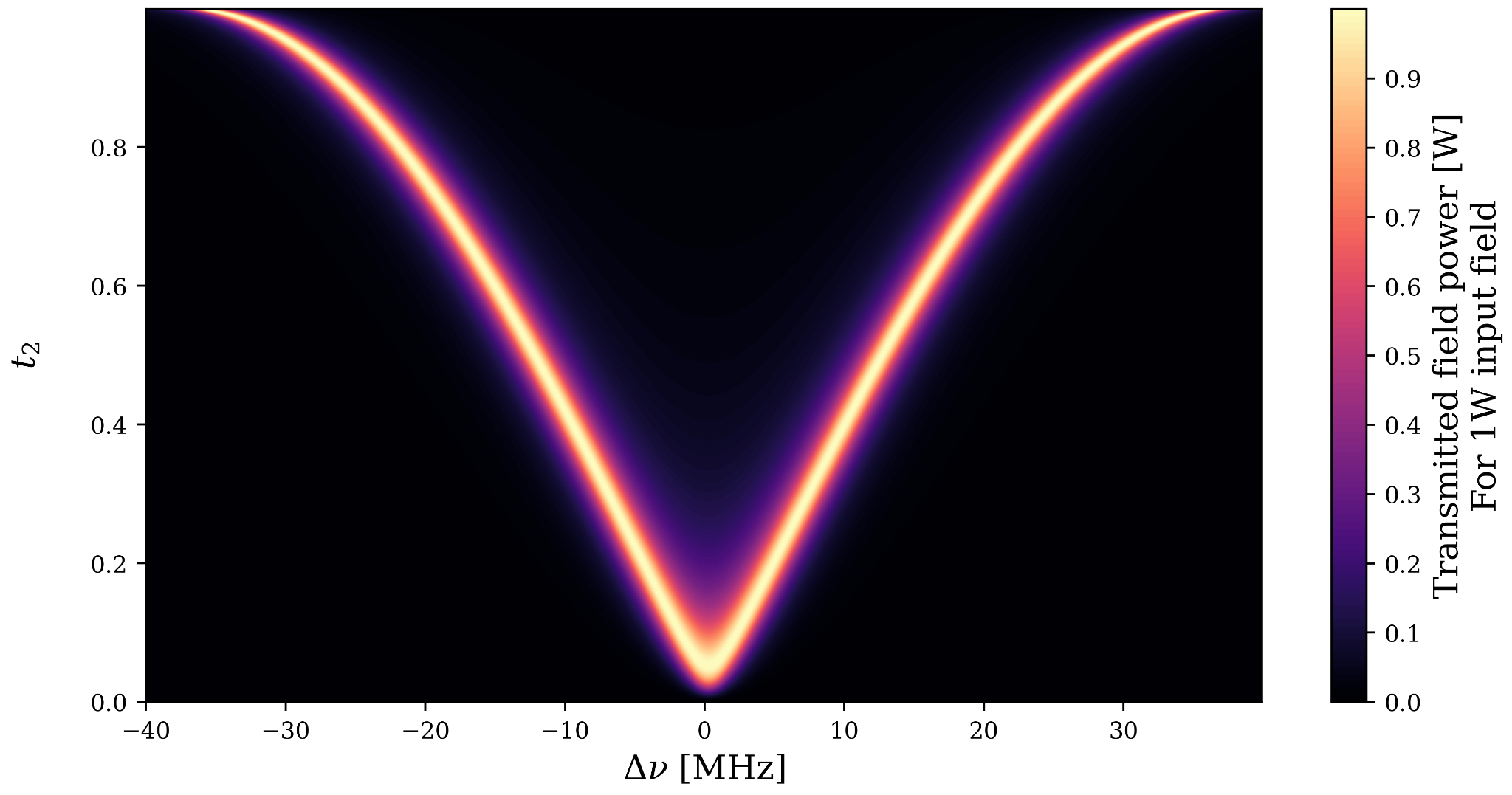 Second mirror transmissivity → symmetrical variation of space between maxima
First (or third) mirror transmissivity → sharpen each maxima
Fixed parameters: L1 = L2= 1m, R2 = 0.9
Three-mirror cavities optics
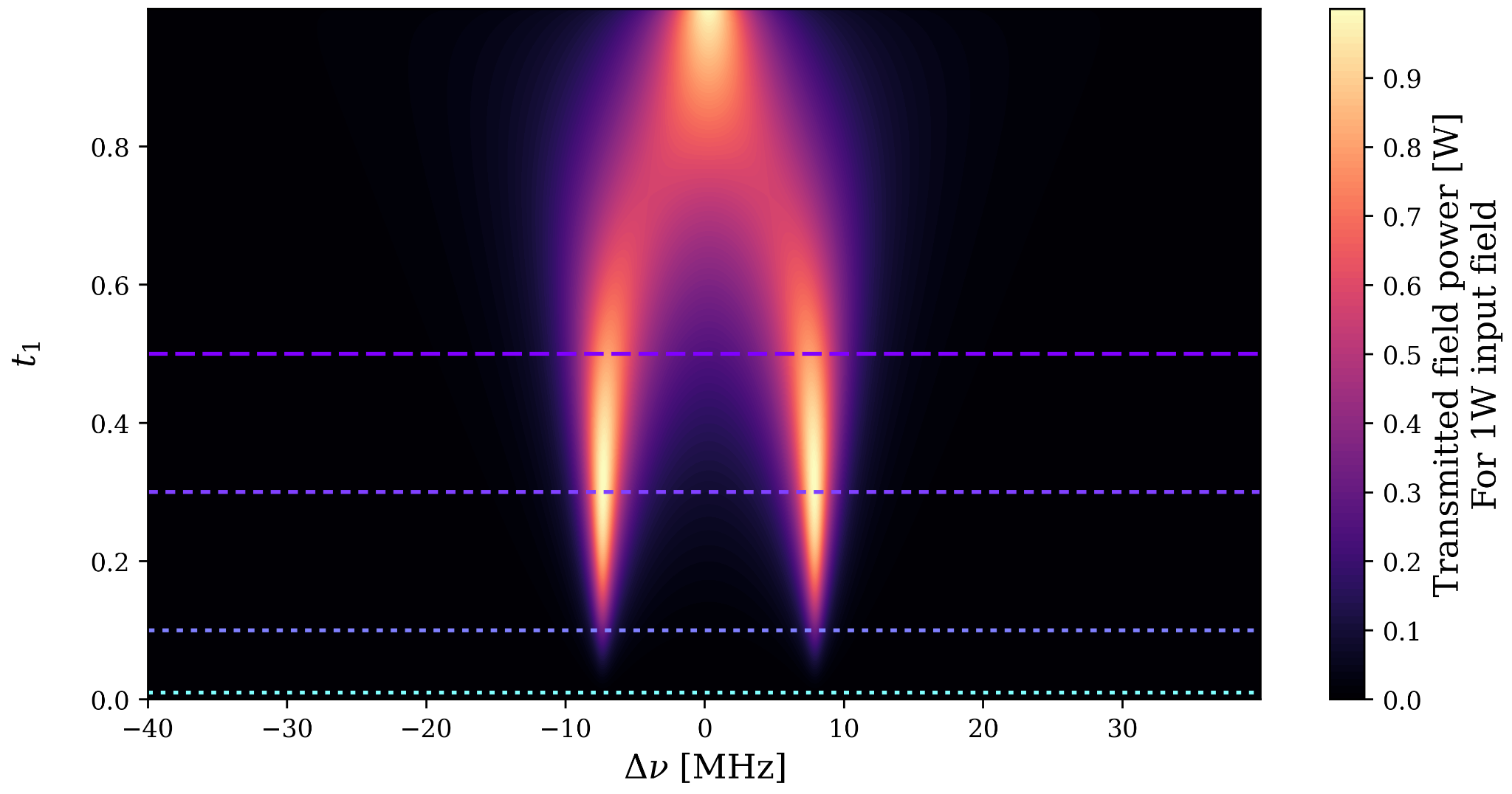 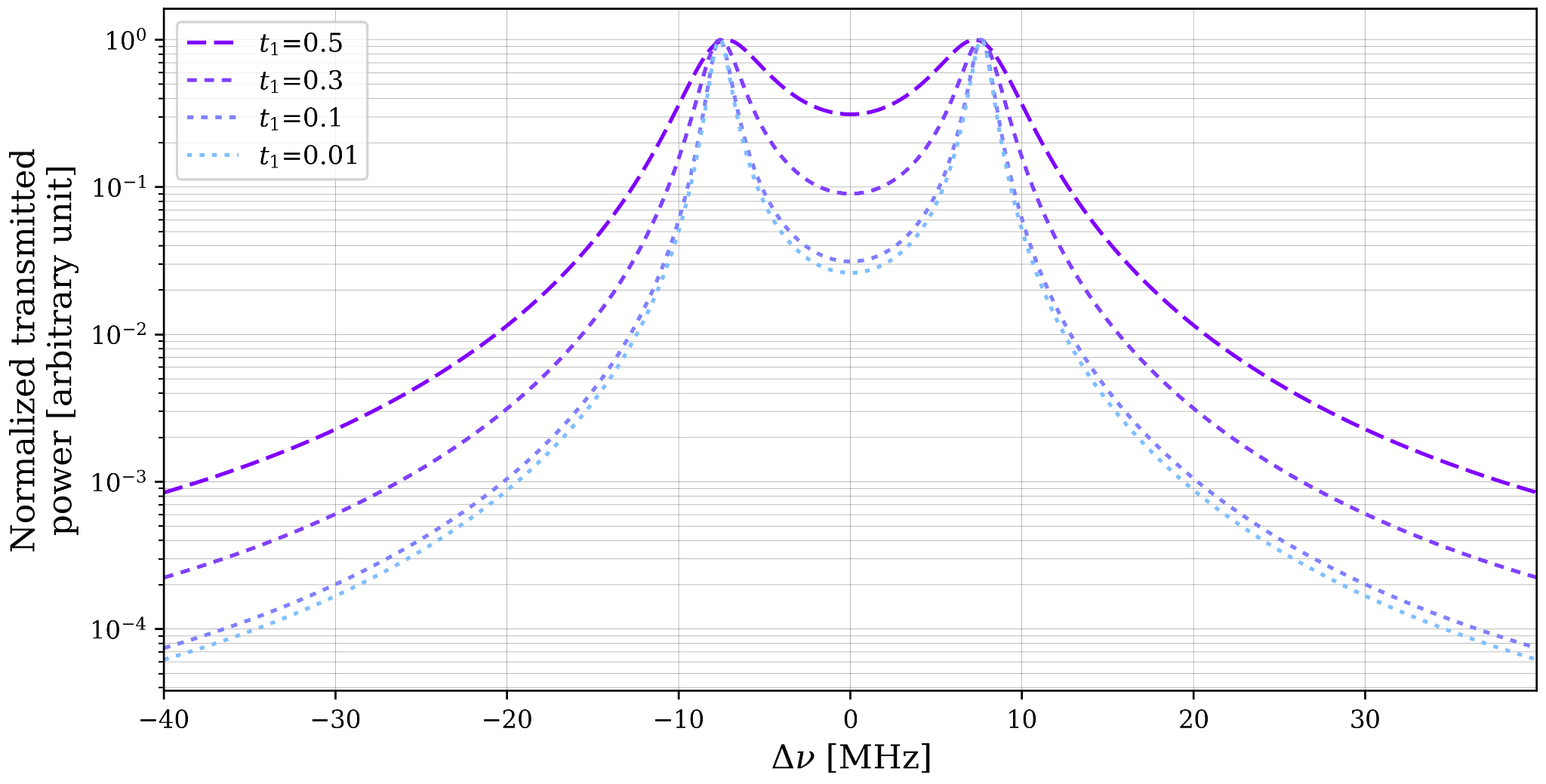 9/12
2024/05/16
Paul Stevens
Microscopic mirrors spacing
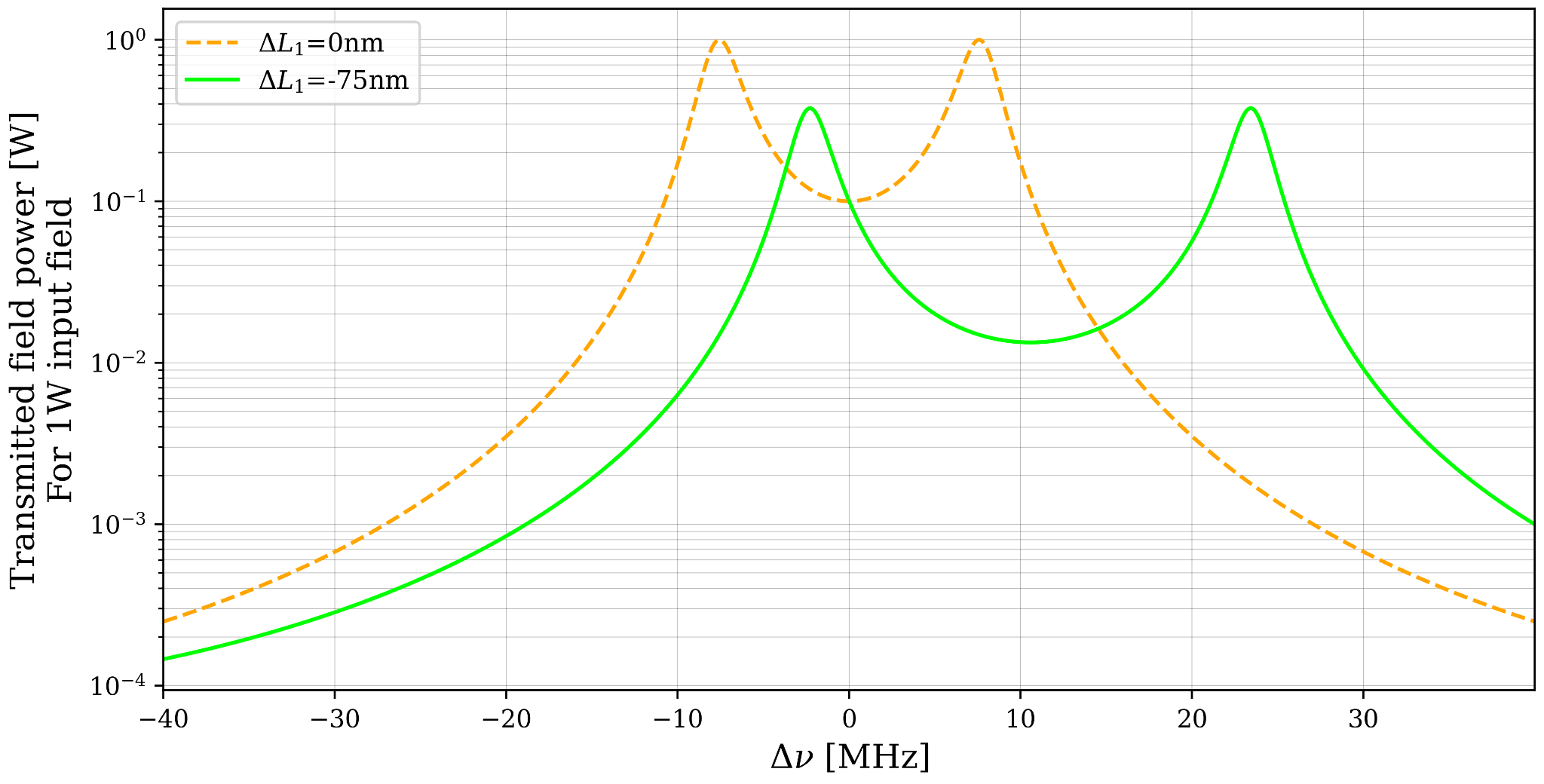 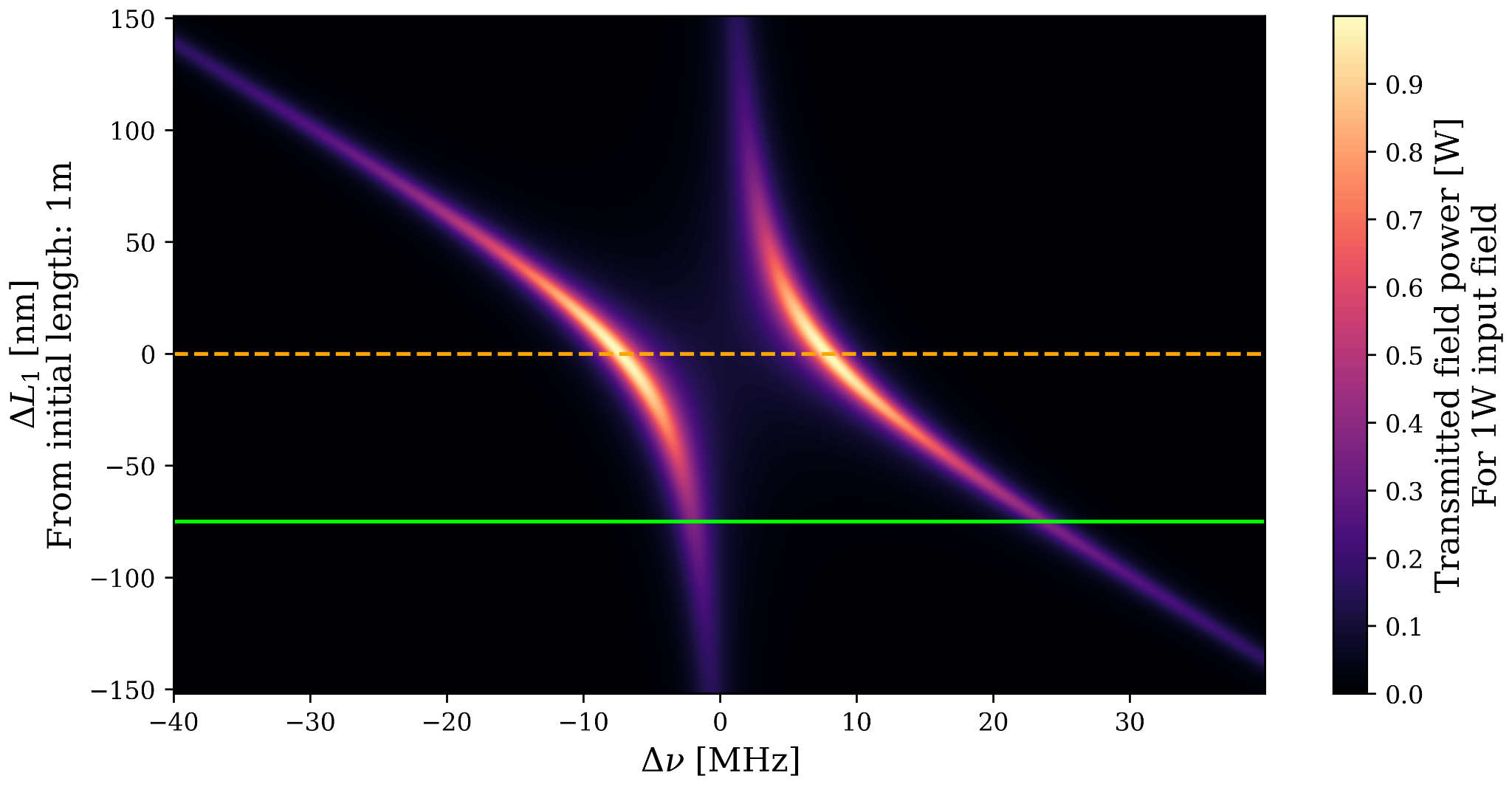 Three-mirror cavities optics
Asymmetrical variation of maxima spacing (same power in each maxima)
Fixed parameters: L2 = 1m, R1 = R2= R3 = 0.9
10/12
2024/05/16
Paul Stevens
Mirrors transmissivity (again)
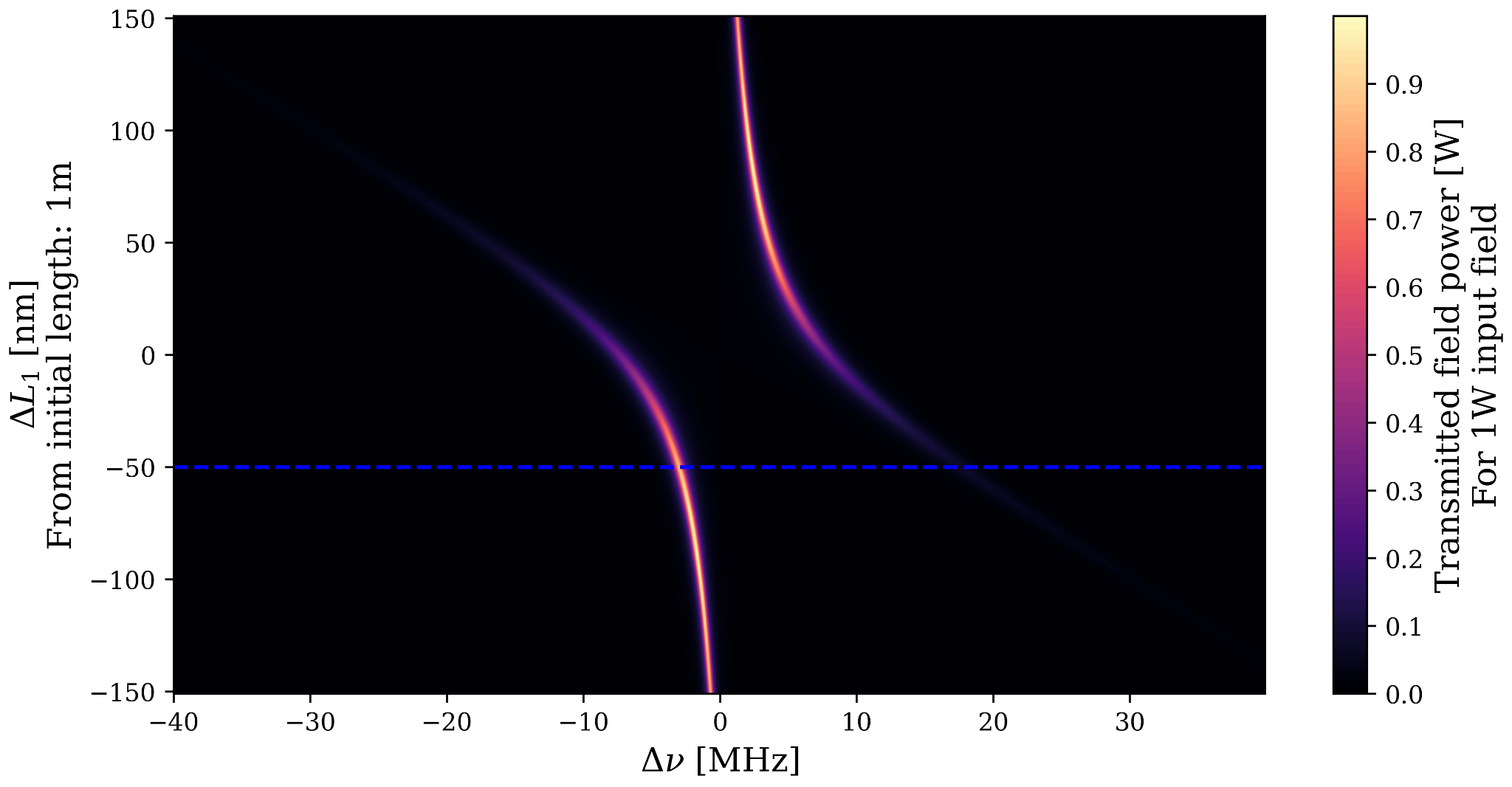 Variation of power along resonance lines
Fixed parameters: L2 = 1m, R2 = 0.9
Three-mirror cavities optics
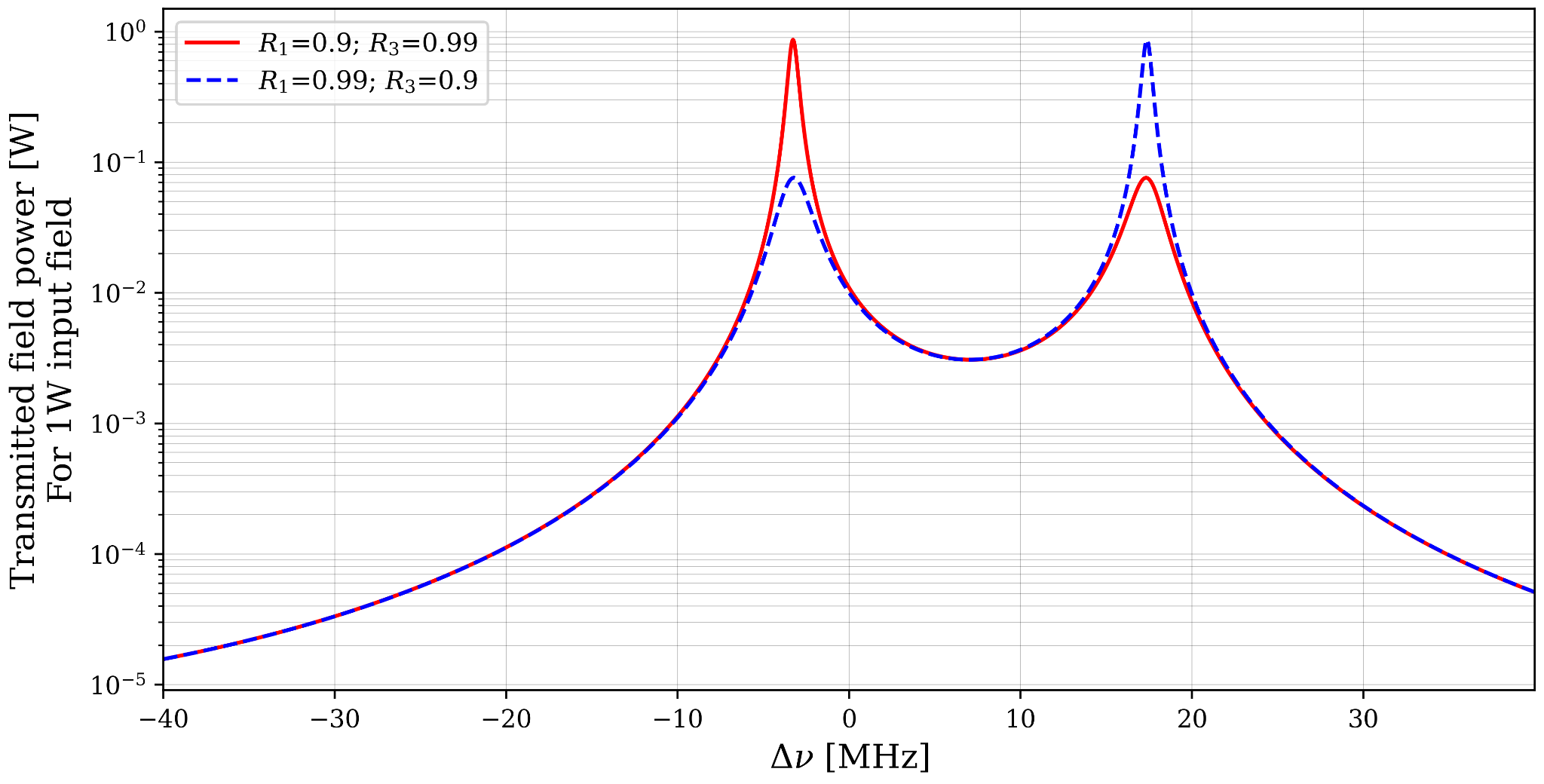 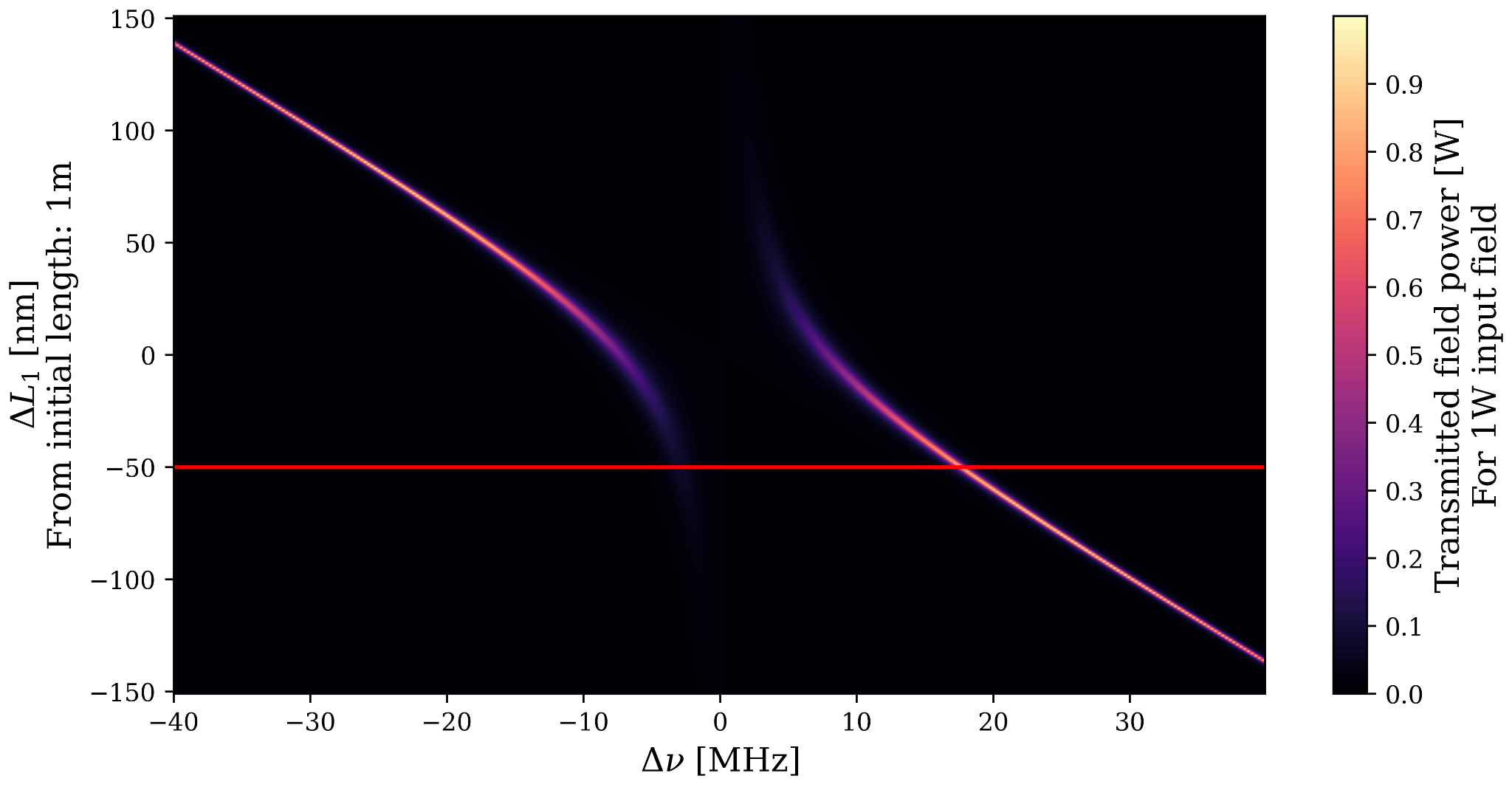 11/12
2024/05/16
Paul Stevens
Conclusion
2024/05/16
Paul Stevens
Conclusion
Simulations of three-mirror cavity optics: ✅

Doubling of resonance peak 

Position, height and sharpness of “double-peak” maxima almost completely modulable by changing the cavity configuration
⇒ Quantum noise reduction for next GW detectors!

Need to pay attention to cavity stability (not presented here)

Currently: implementation of a meter-scale prototype on CALVA platform, IJCLab

Next step: simulations of squeezing properties in a three-mirror cavity
12/12
2024/05/16
Paul Stevens
Thank you !
2024/05/16
Paul Stevens
Backup slides
2024/05/16
Paul Stevens
Frequency dependant squeezing for next generation of GW detectors
Frequency dependant squeezing in current detectors:

⇒ Squeezed beam filtered with a “simple” Fabry-Perot cavity → allow to reduce QN at all frequencies
Future detectors:

⇒ Is it possible to develop a system for more complex QN shape, Einstein Telescope - Low Frequency (ET-LF) ?  
⇒ Current proposition: two Fabry-Perot cavities in series 

Problematic: 

⇒ Replace the two Fabry-Perot cavities with a three-mirror cavity ? 

To understand the squeezing behavior in a three-mirror cavity, we need first to understand its optical behavior.
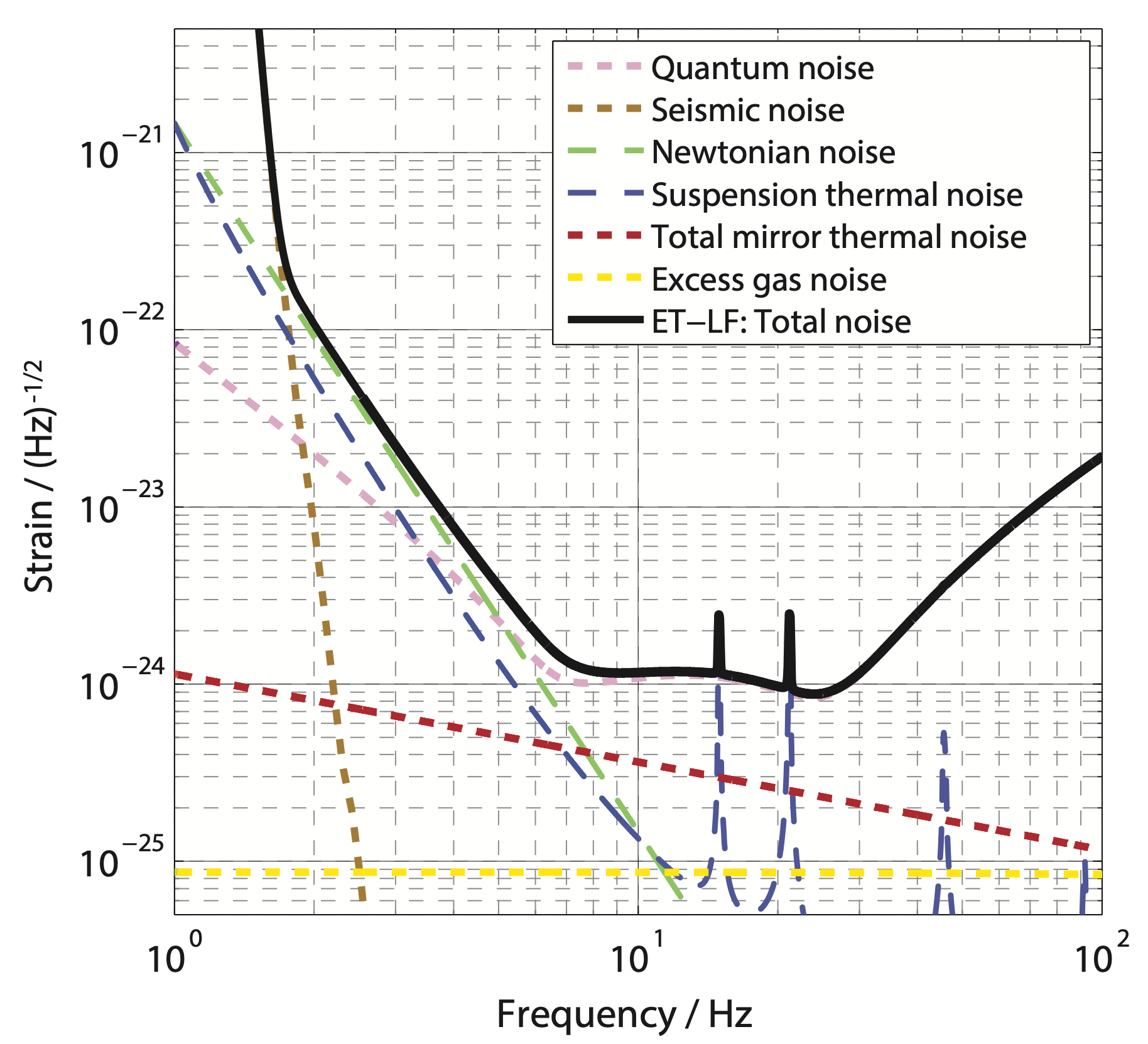 Context
Backup slides - 1/3
2024/05/16
Paul Stevens
Condition for doubling of transmission peak
Each sub-cavity have to be resonant
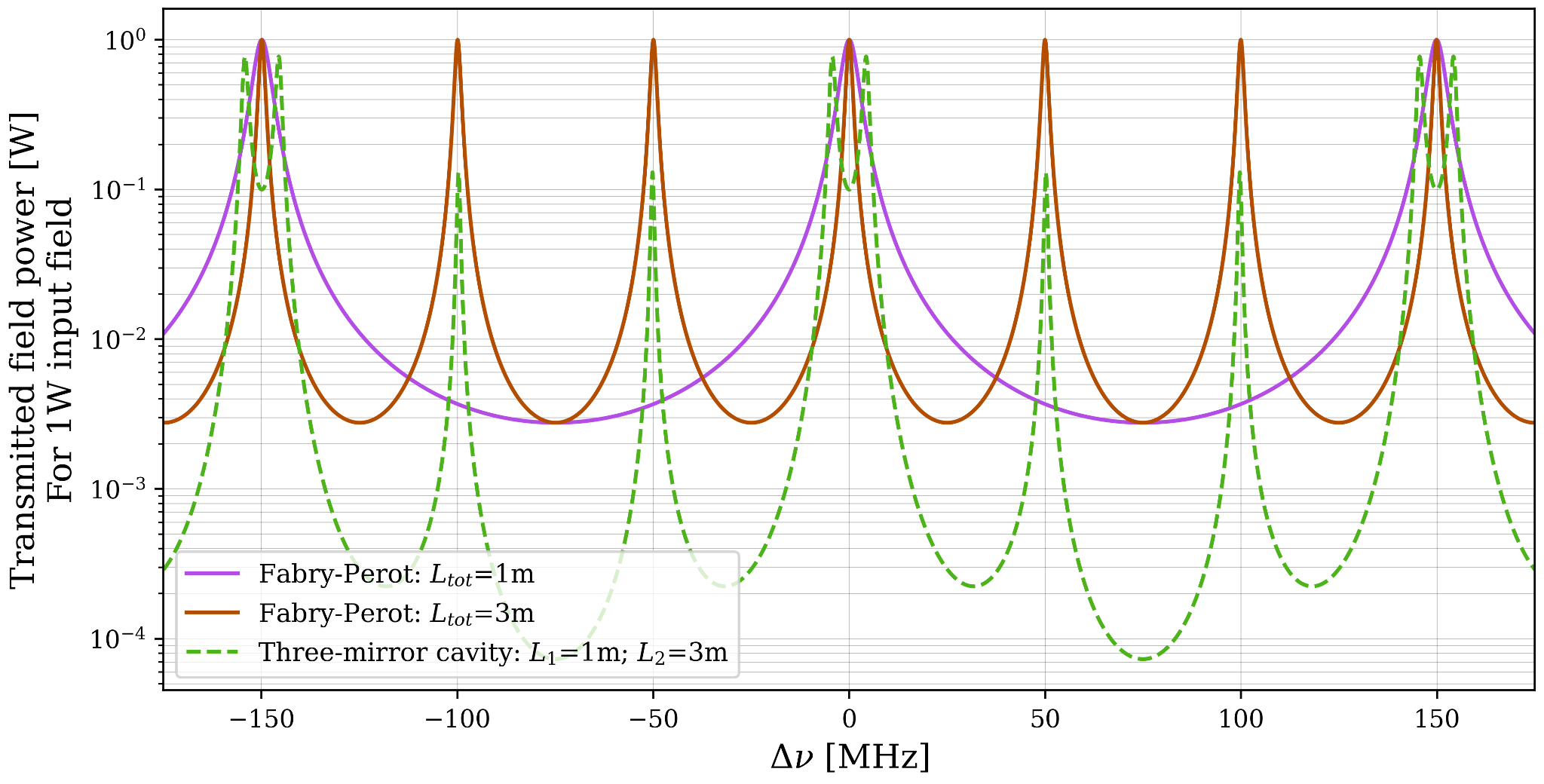 Three-mirror cavities optics
Backup slides - 2/3
2024/05/16
Paul Stevens
Macroscopic mirrors spacing
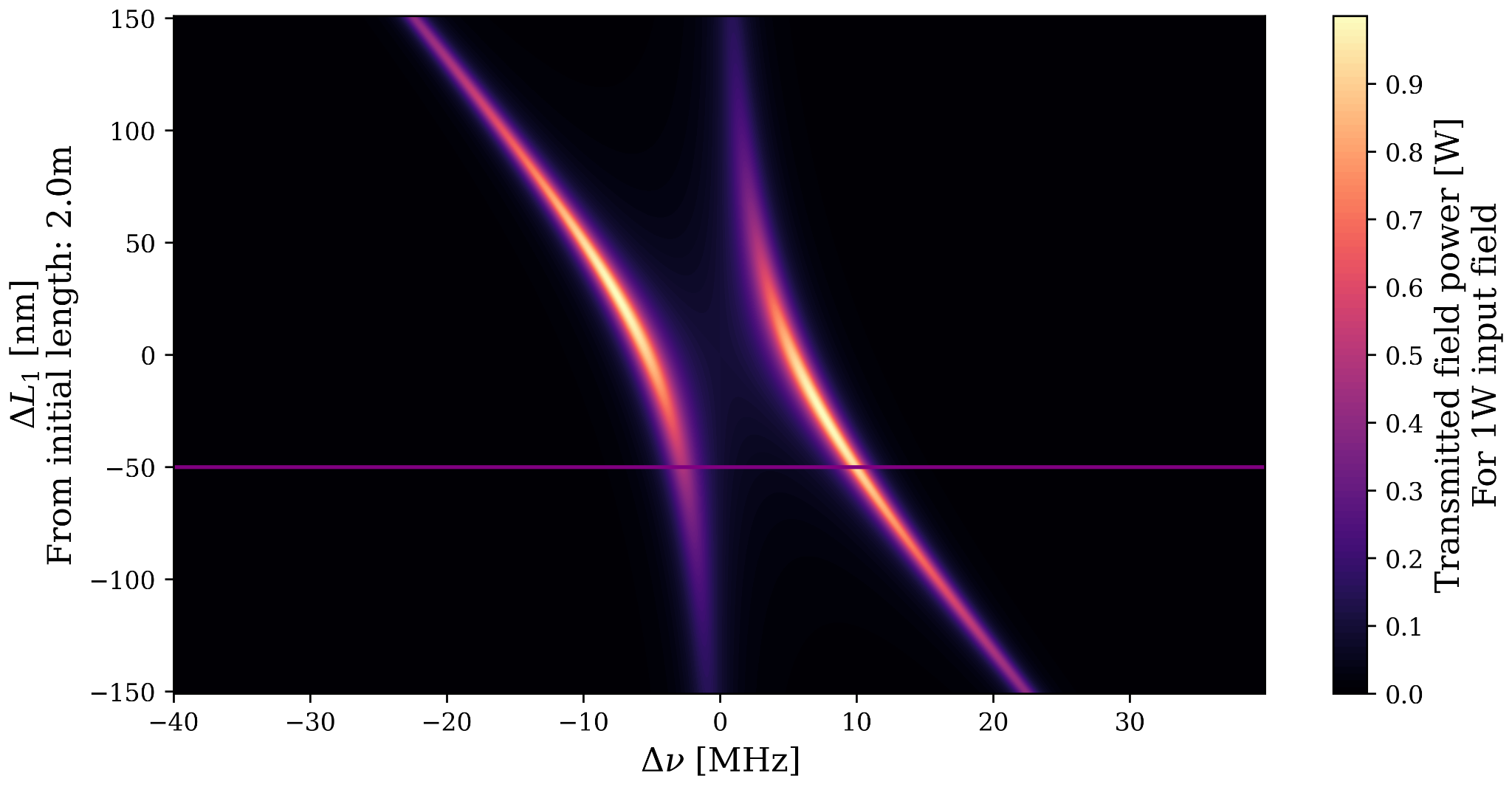 Asymmetrical variation of maxima spacing and power ratio
Fixed parameters: L2 = 1m, R1 = R2= R3 = 0.9
Three-mirror cavities optics
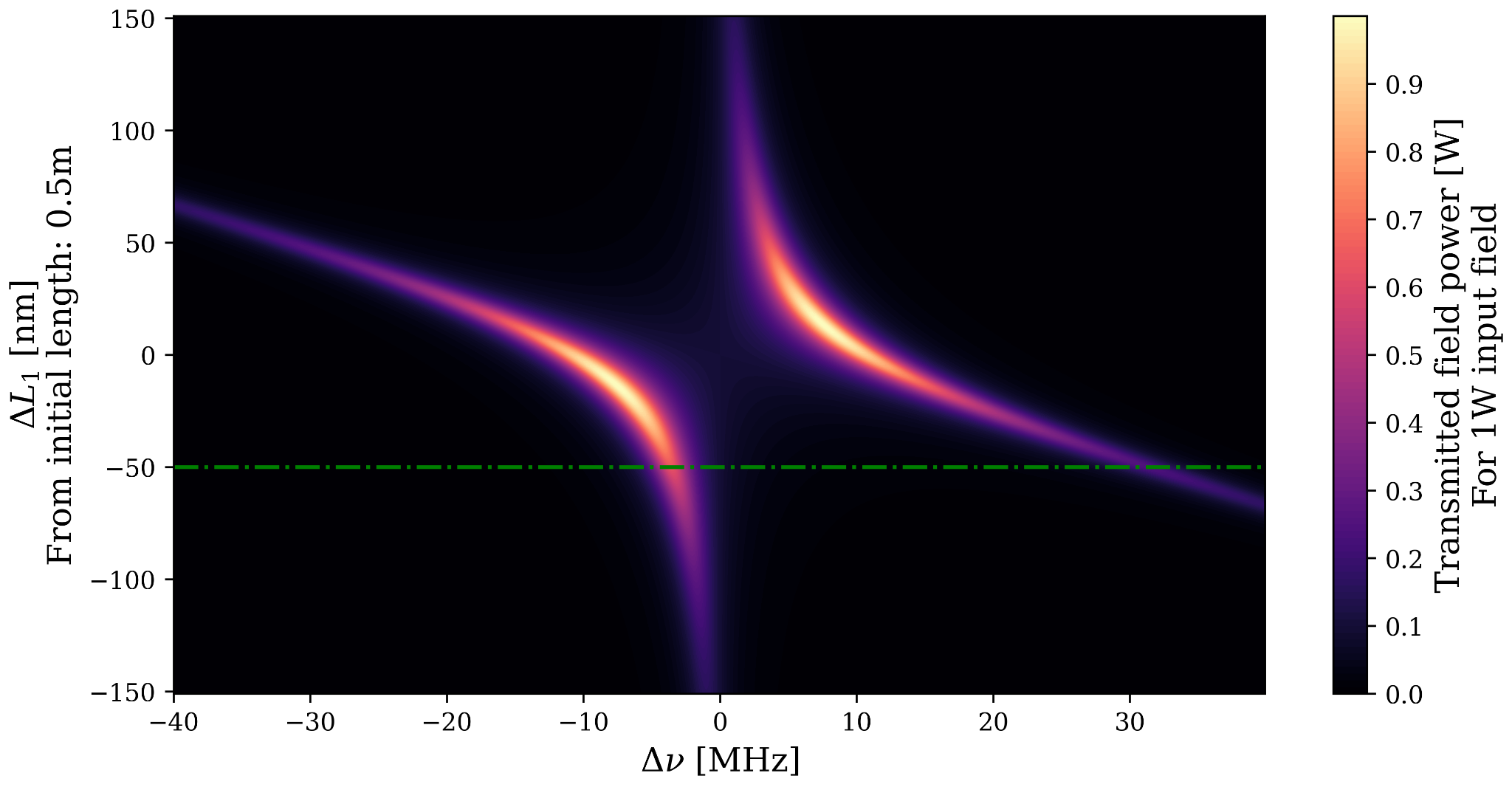 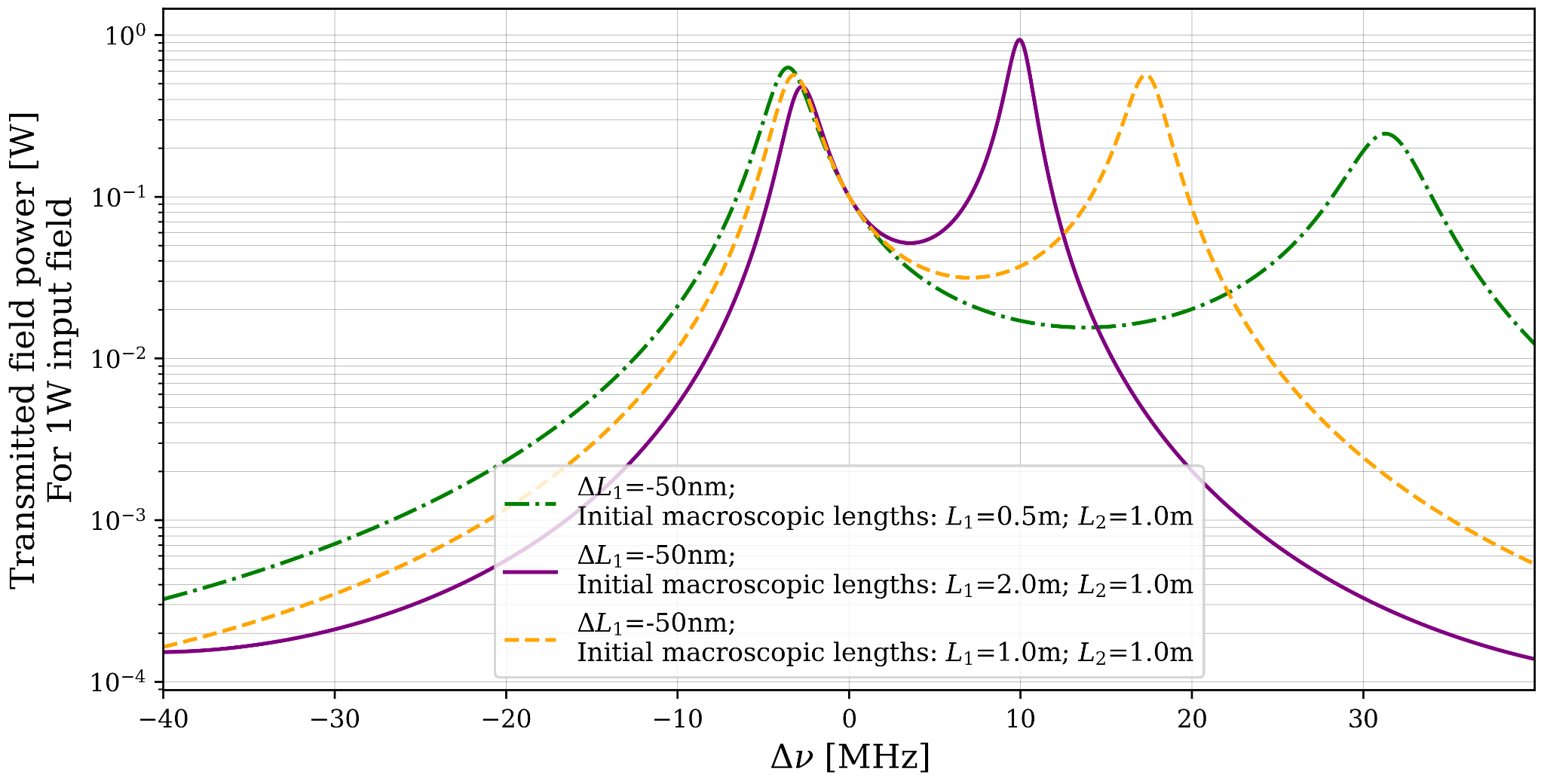 Backup slides - 3/3
2024/05/16
Paul Stevens